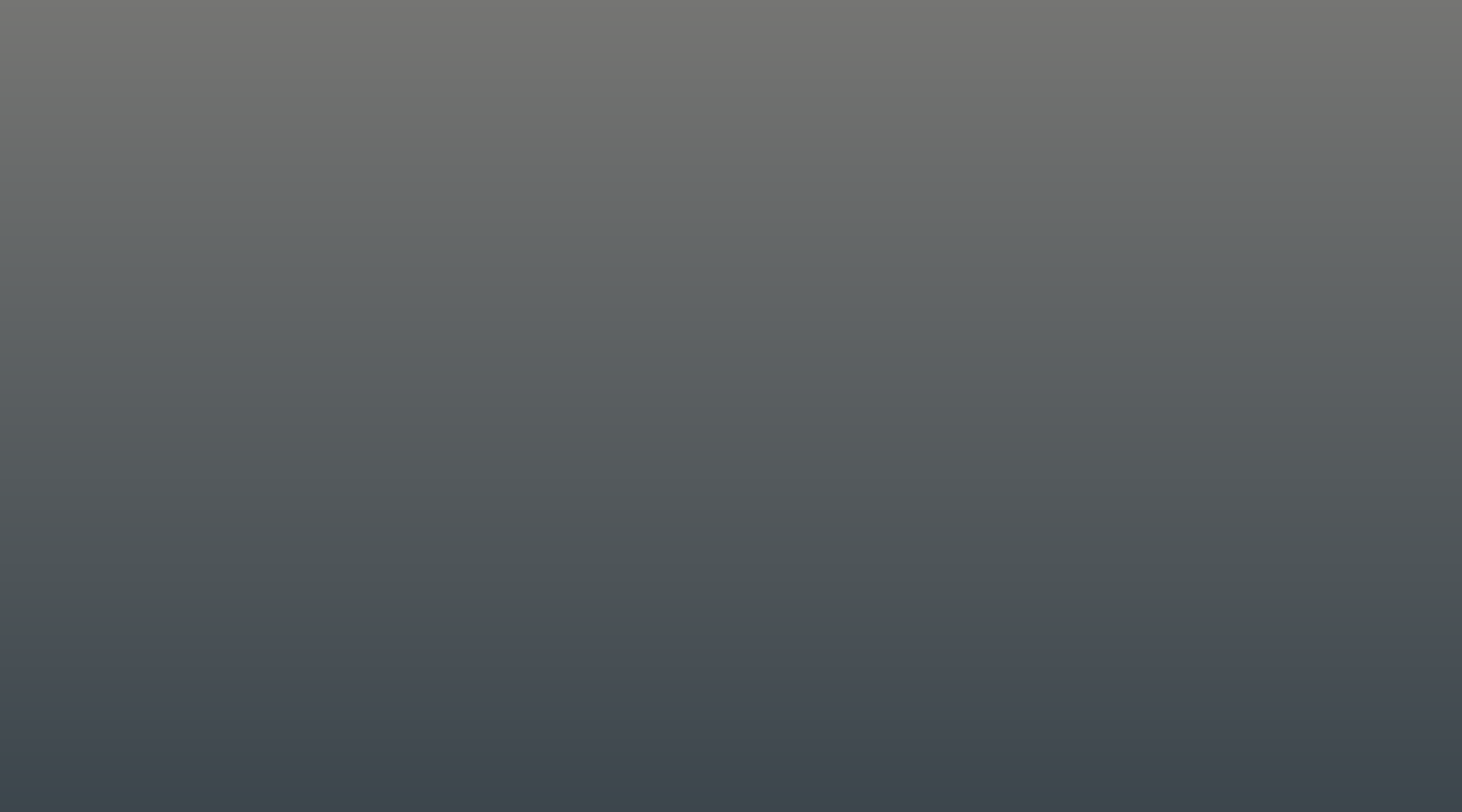 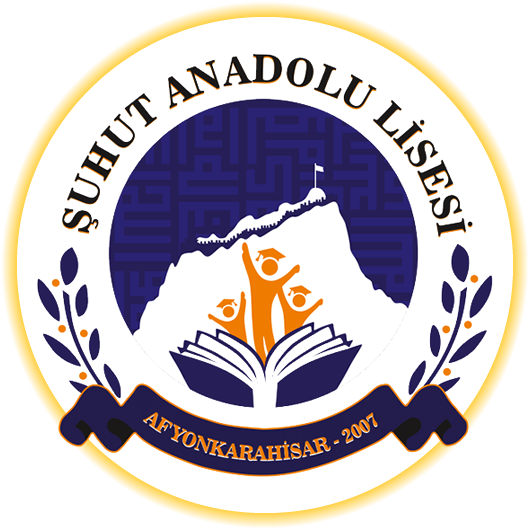 ŞUHUT  ANADOLU LİSESİPROJE OKULU
2022-2023  EĞİTİM ÖĞRETİM YILIOKUL TANITIM SUNUSU
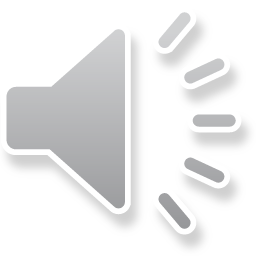 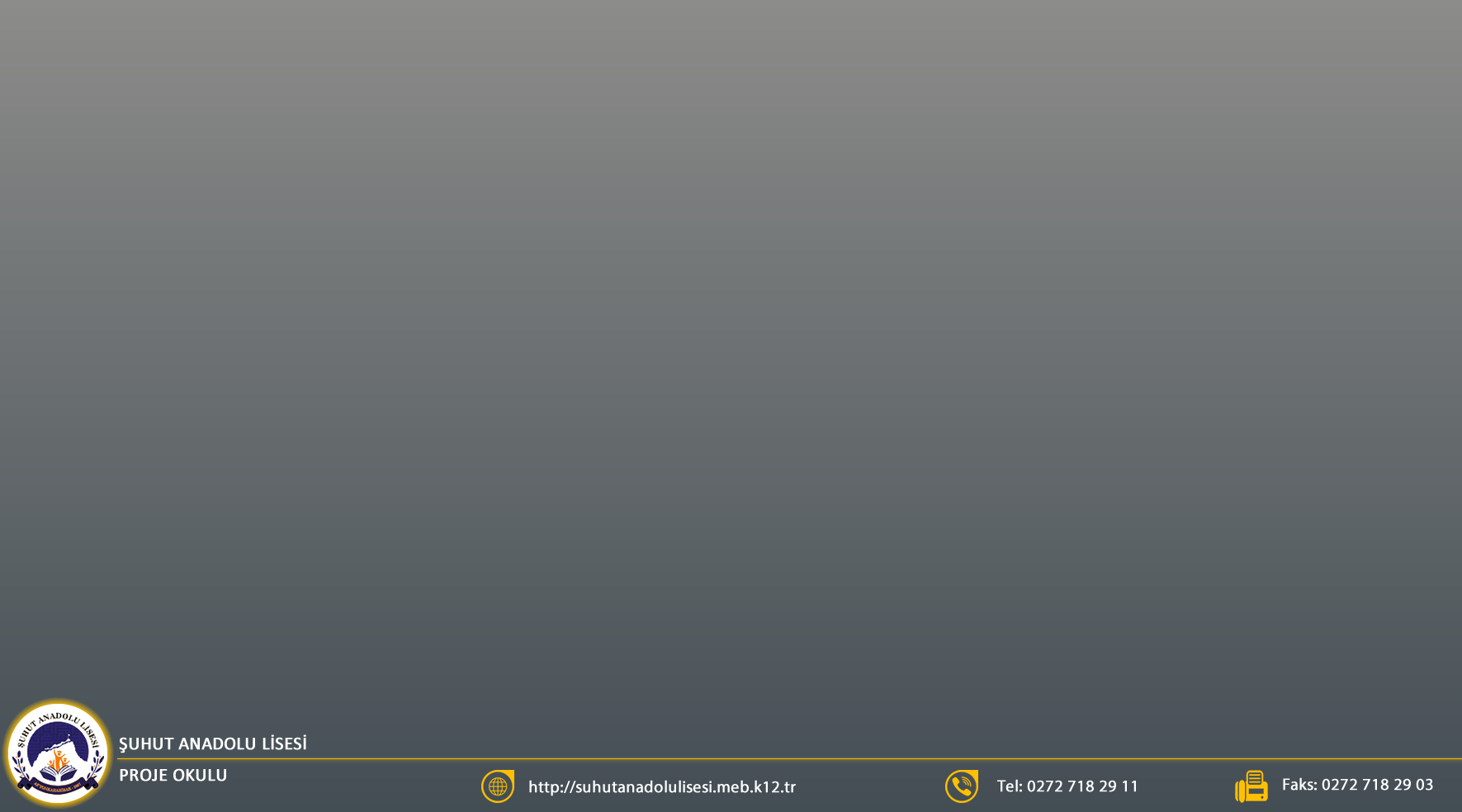 İçerik
Tanıtım İçeriği
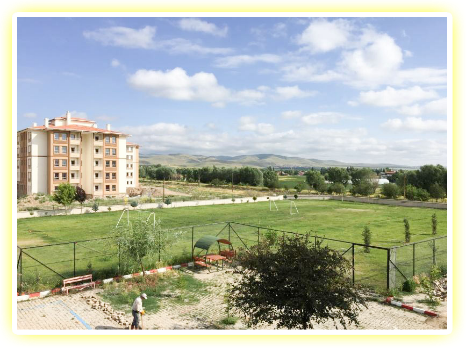 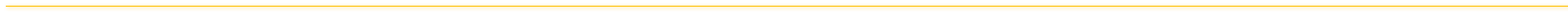 Kurumun Tarihçesi
Kurum Vizyon ve Misyonu
Kuruma Ait Bilgiler
Kurumun Fiziksel İmkanları
Kurumun İlke ve Değerleri
Kurumun Önemli Başarıları
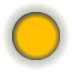 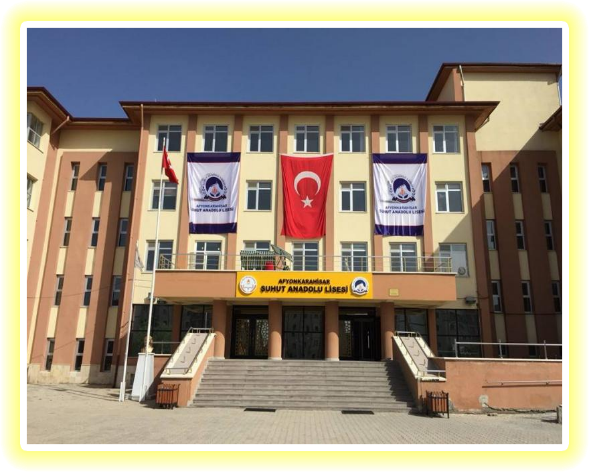 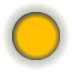 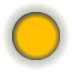 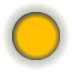 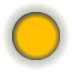 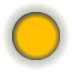 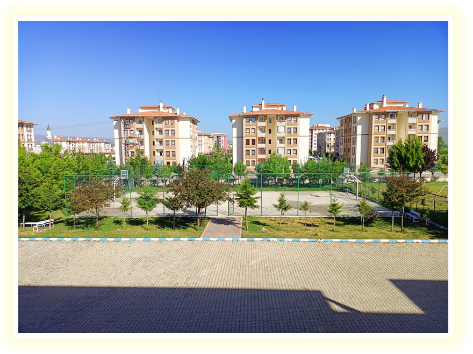 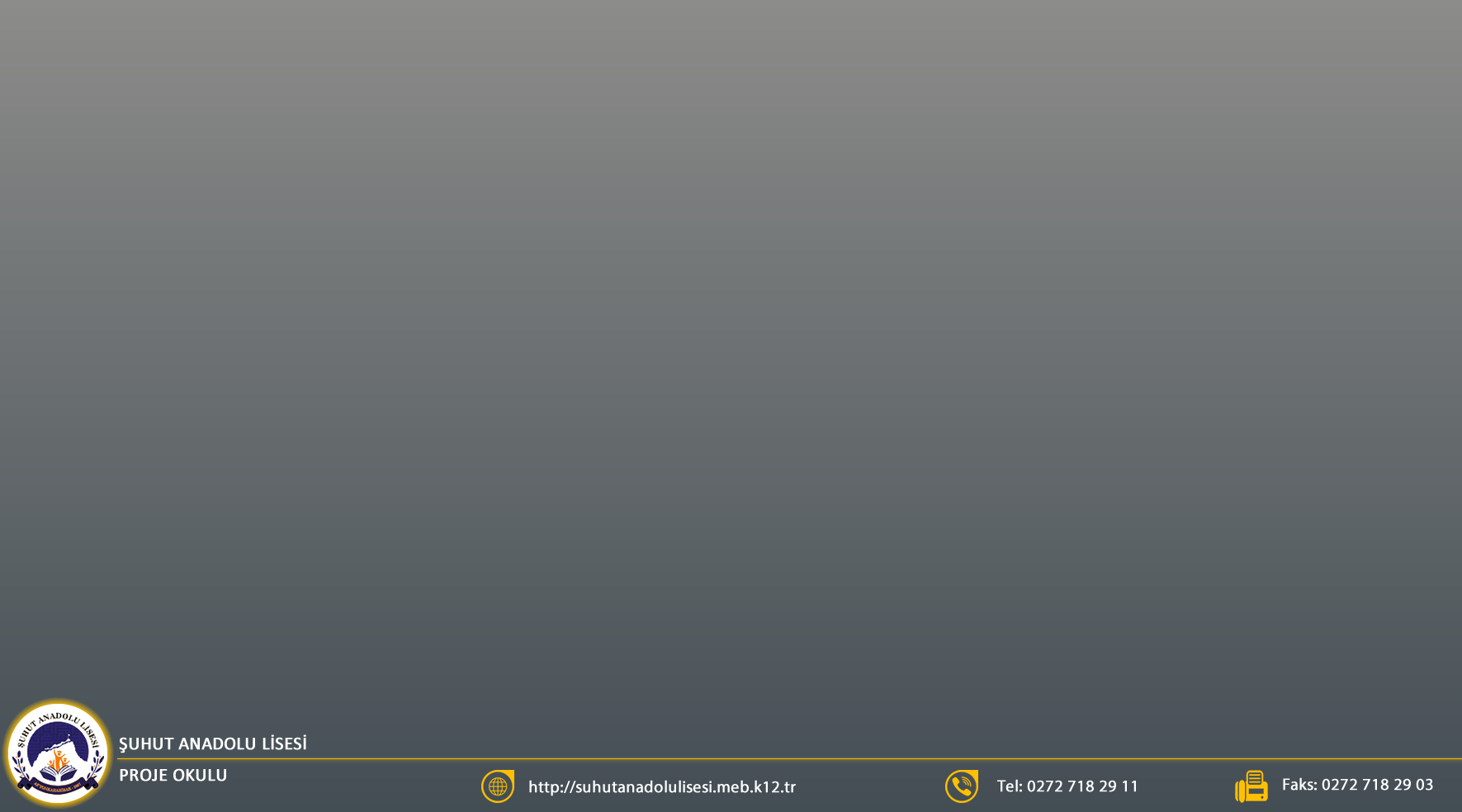 Tanıtım Tarihçesi
Tarihçe
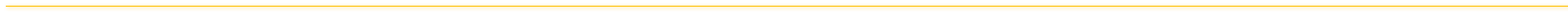 Okulumuz 2007-2008 Eğitim Öğretim yılında Şuhut lisesi binasının dördüncü katında açılmıştır.2010-2011Eğitim öğretim yılının son haftasında yeni binasına geçmiştir.
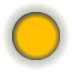 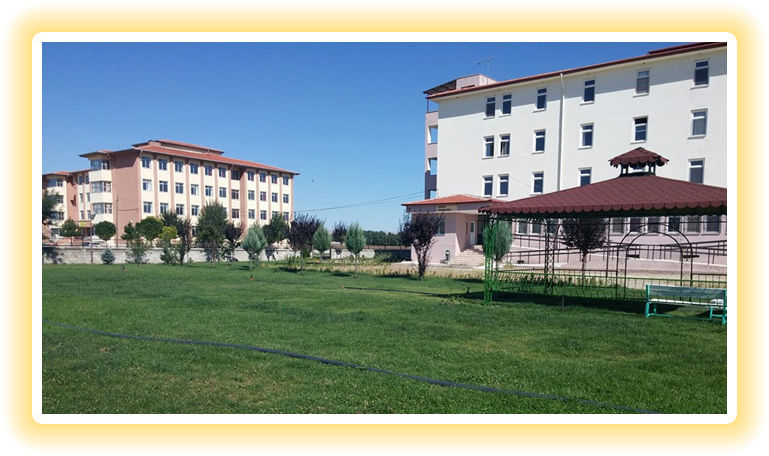 Pansiyonumuz 2010-2011 Eğitim Öğretim yılının 2. döneminde Sayın Bakanımız Veysel EROĞLU tarafından açılmıştır. Pansiyonumuz 60 Erkek 64 Kız olmak üzere hizmet vermeye devam etmektedir.
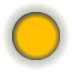 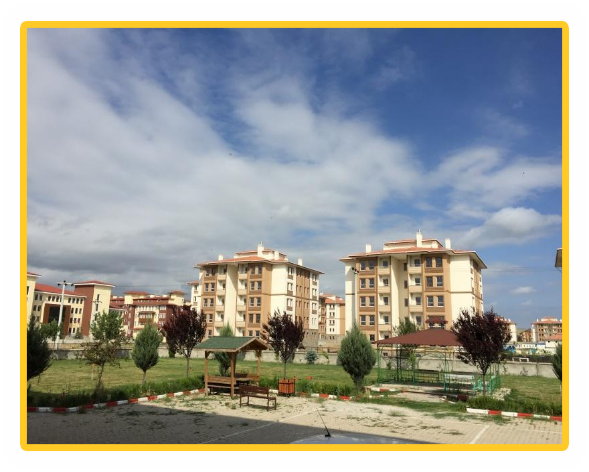 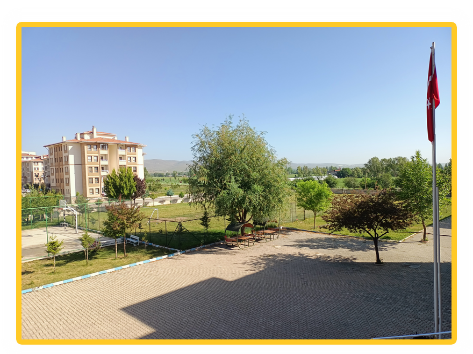 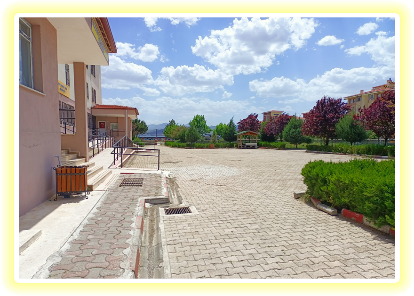 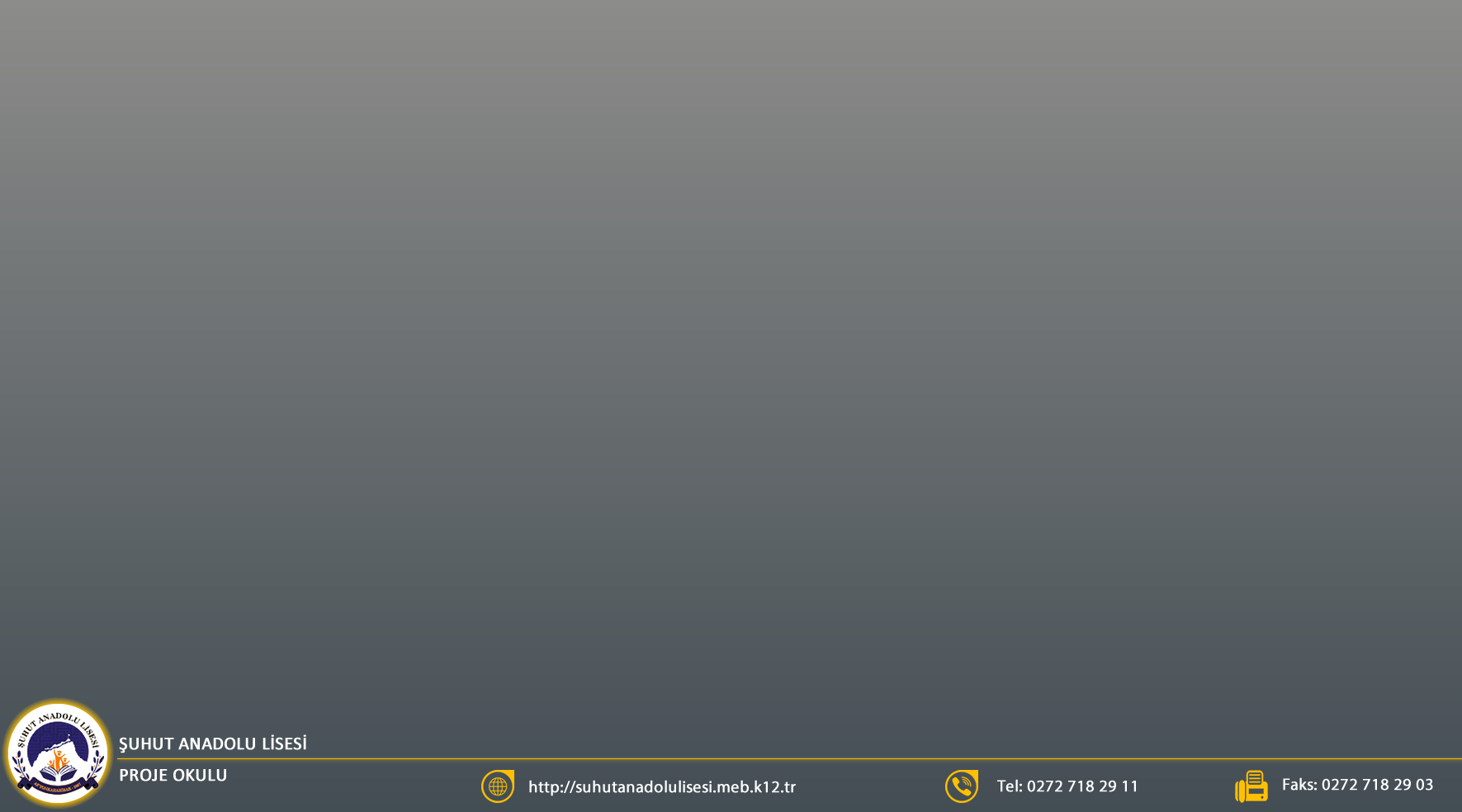 Misyon/Vizyon
Kurumun Vizyon ve Misyonu
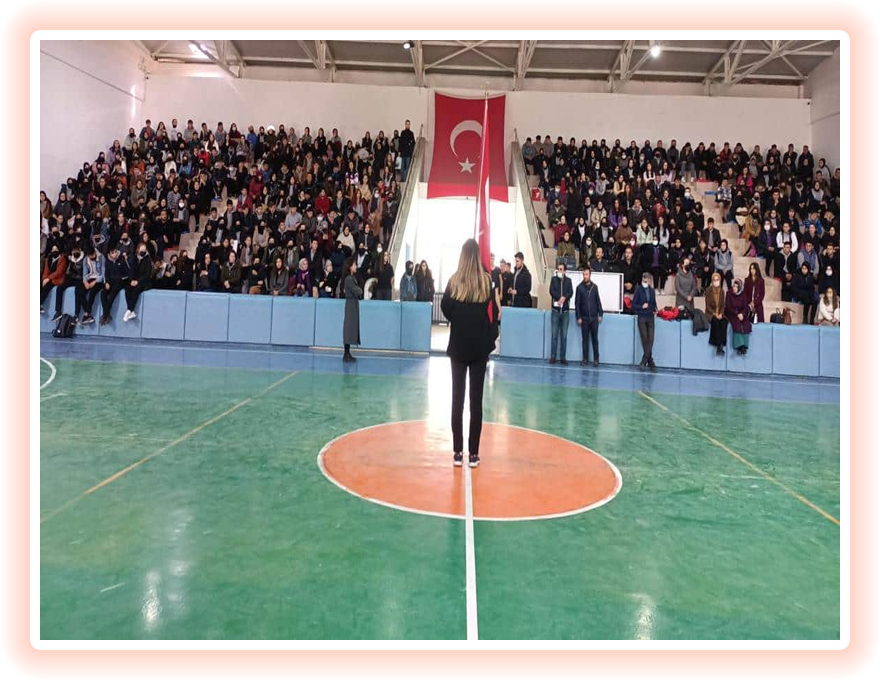 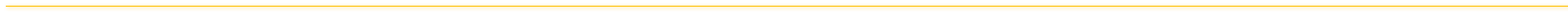 Vizyonumuz :

Gelişim için sürekli çaba sarf edip ve kaynakları etkin bir şekilde değerlendirip, yükseköğrenime yetiştirdiğimiz öğrencilerle başarıyı hedef alan ve talep edilen bir eğitim merkezi olmak.
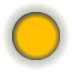 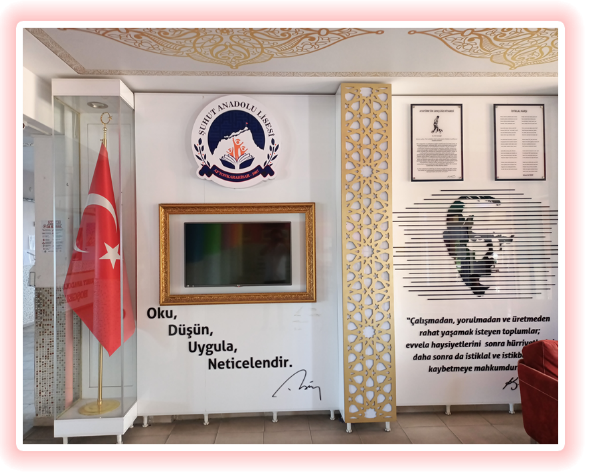 Misyonumuz :	

Atatürk ilke ve inklaplarını benimsemiş, bu ilkelerin temsilcisi olabilecek, çağa yön verebilen, teknolojiyi kullanabilen ve yaşatan, öz benliğini koruyan, gelişime açık, seçtiği alanda mutlu ve başarılı gençleri yüksek öğretime  hazırlayan ve toplumun ihtiyaçlarını karşılayan, teknolojik açıdan donanımlı ve kalite standartlarını yakalayan bir eğitim merkezi olmak.
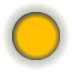 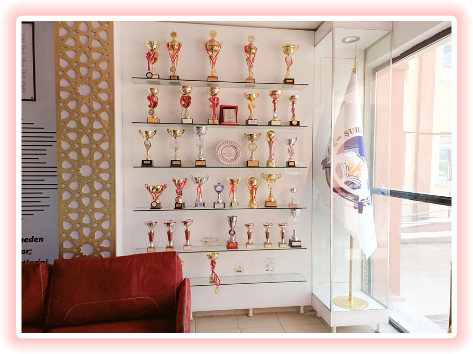 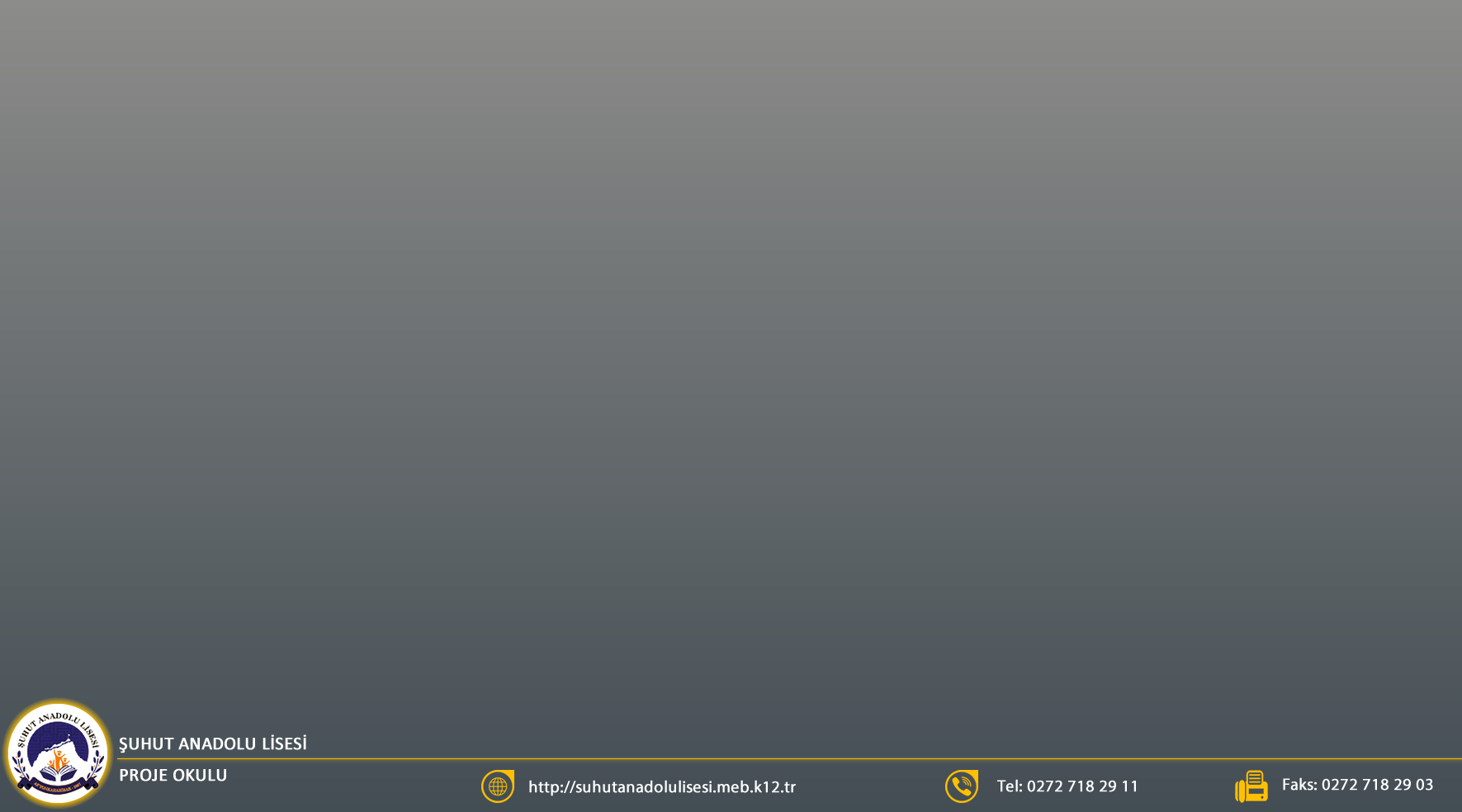 Detaylar
Kuruma Ait Bilgiler
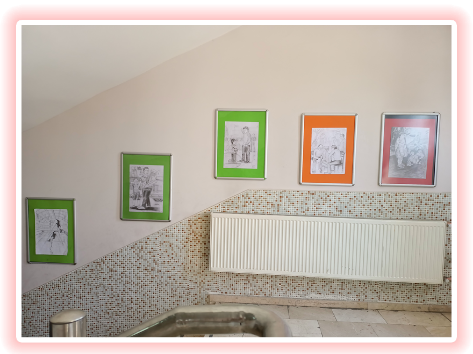 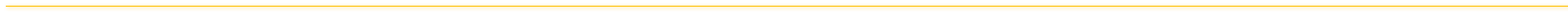 Kurum Adı			: Şuhut Anadolu Lisesi

Kurum Adresi		: Altıgöz Mahallesi Oynağanlı  Cadddesi 
                                          No 187  ŞUHUT AFYONKARAHİSAR
E- Posta Adresi		: suhutanadolulisesi@gmail.com

Öğretim Şekli		: Ortaöğretim – Normal-Tam gün 

Genel Müdürlük		: Ortaöğretim Genel Müdürlüğü

Öğretim Başlangıç	: 2007

Yabancı Dil			: İngilizce / Almanca 

Kütüphanedeki Kitap Sayısı  :4000+

Öğretim Şekli		: Tam Gün
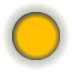 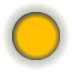 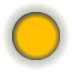 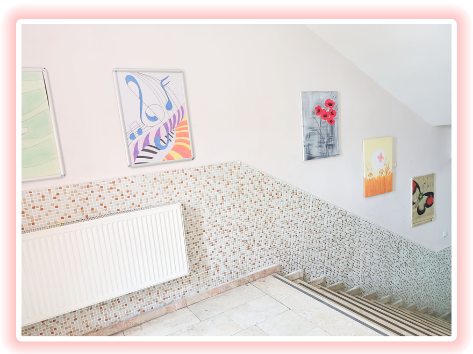 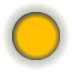 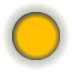 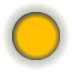 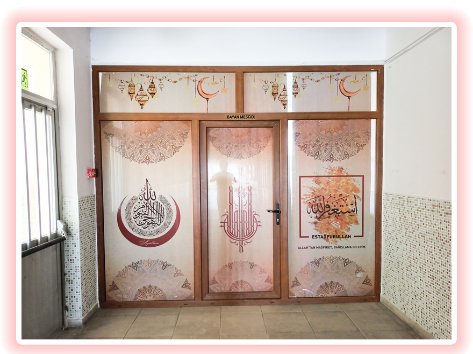 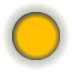 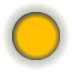 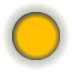 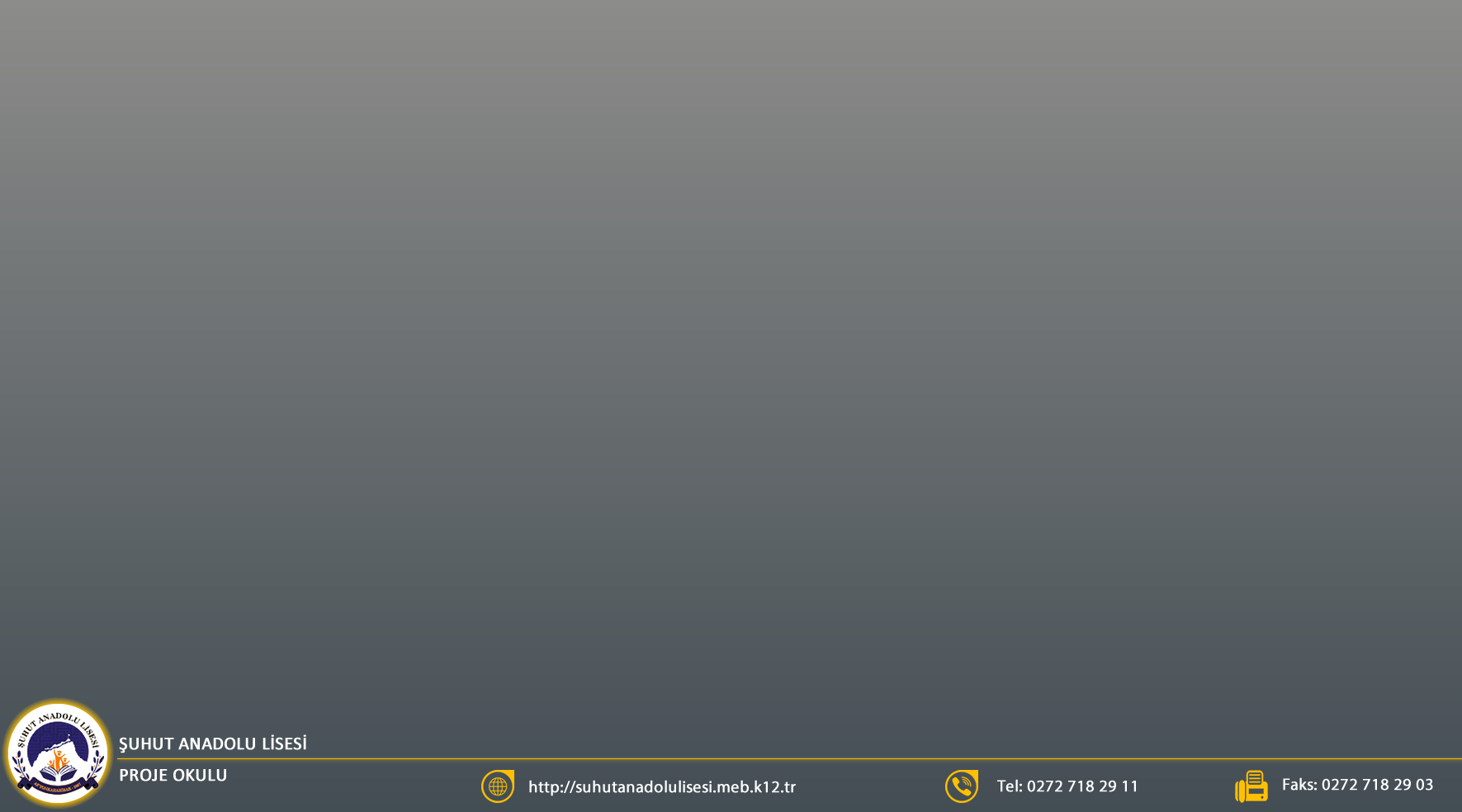 Okul Binası
Kurumun Fiziki İmkanları
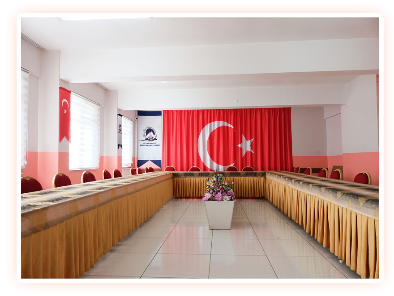 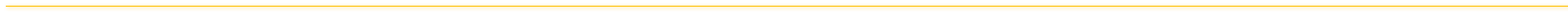 Okulumuz 9,568 metrekarelik bir alana kurulmuştur.
OKUL BİNASI
23 Adet Derslik
3 Adet İdareci Odası
1 Adet Konferans salonu
1 Adet Fizik Laboratuvarı
1 Adet Kimya Laboratuvarı
1 Adet Toplantı Salonu
1 Adet Asansör
1 Adet Çay ocağı
1 Adet Biyoloji Laboratuvarı
1 Adet Okul Aile Birliği Odası
1 Adet Görsel Sanatlar Sınıfı
1 Adet Öğretmenler Odası
1 Adet Rehber Öğretmen Odası
1 Adet Memur Odası
27 Adet Akıllı Tahta
1 Adet Kütüphane
1 Adet Kantin
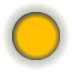 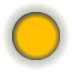 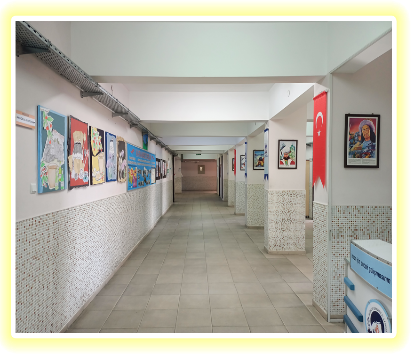 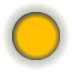 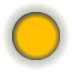 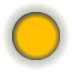 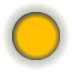 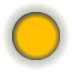 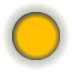 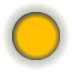 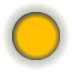 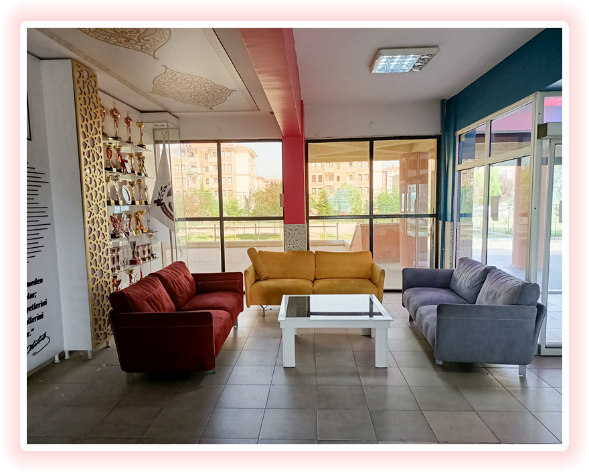 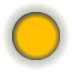 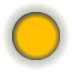 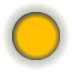 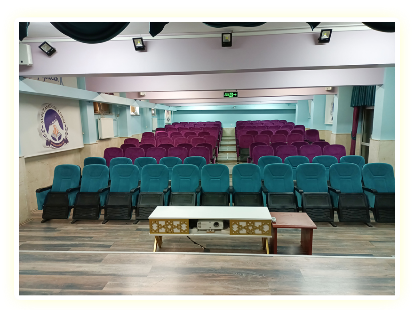 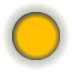 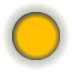 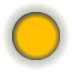 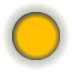 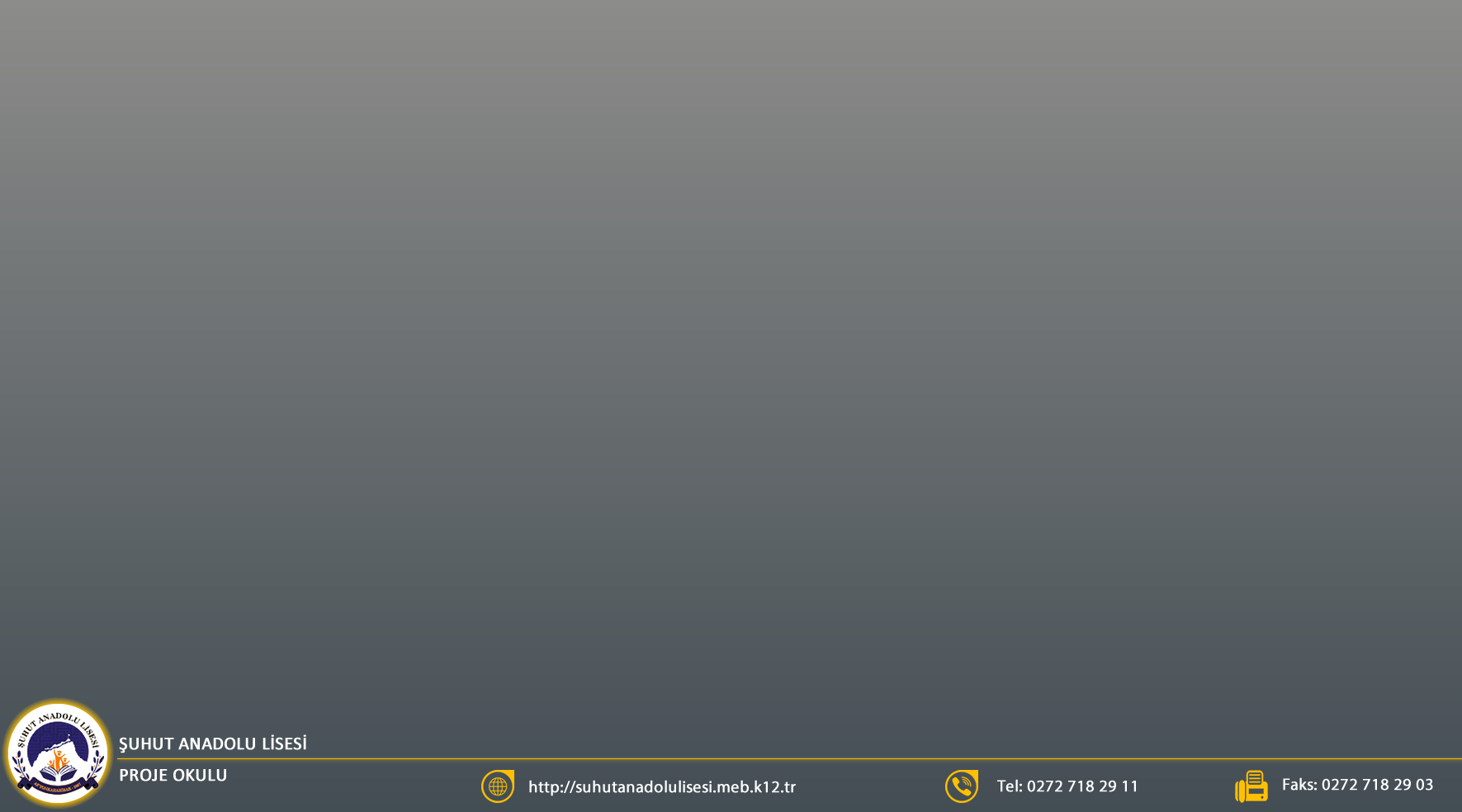 Okul Binası
Kurumun Fiziki İmkanları
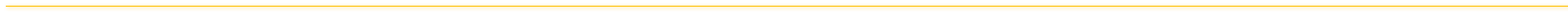 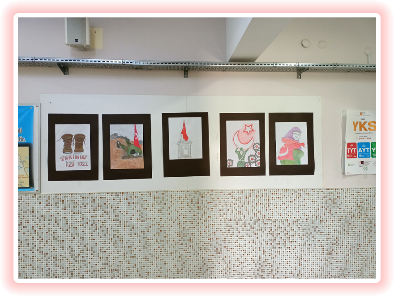 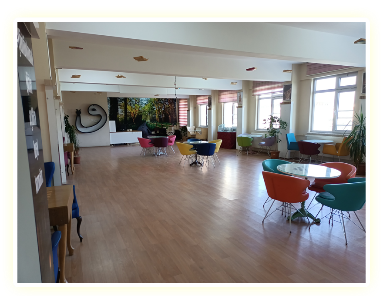 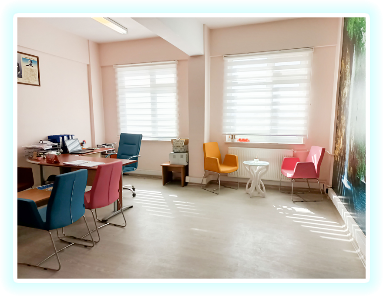 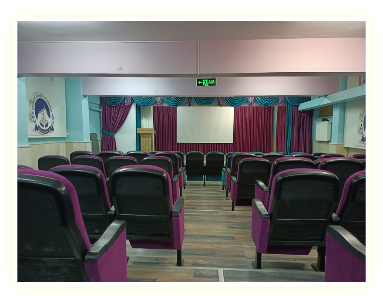 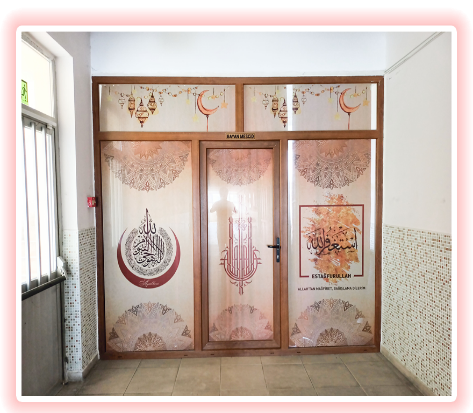 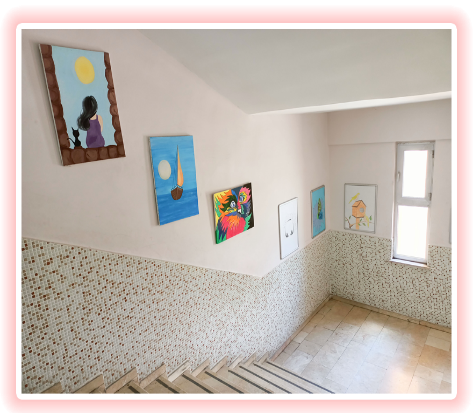 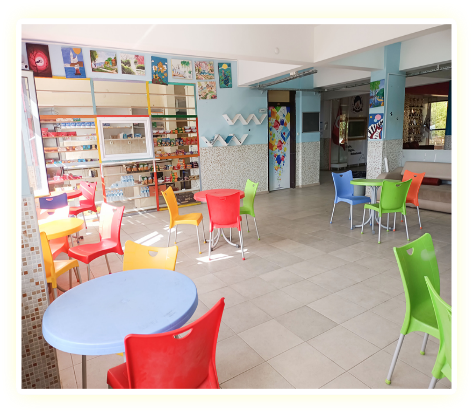 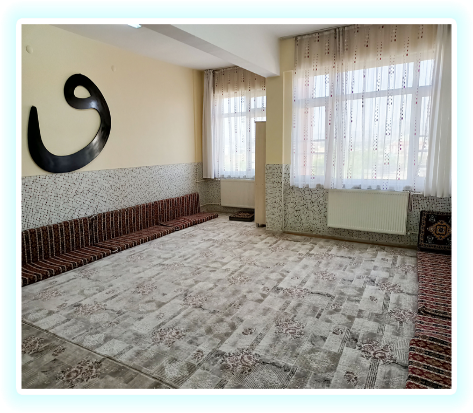 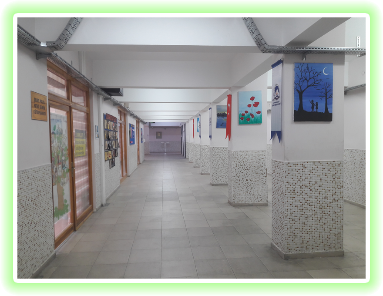 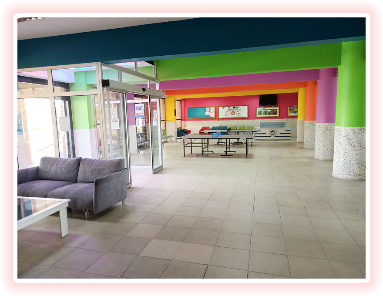 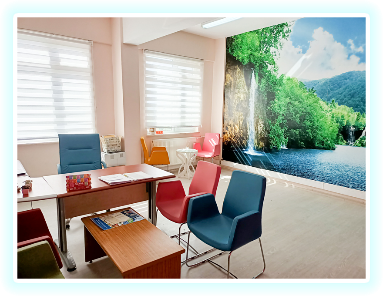 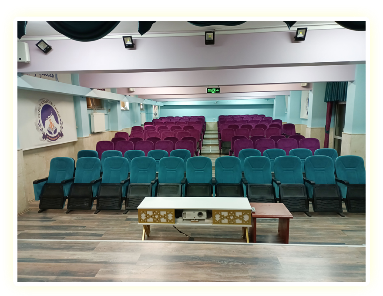 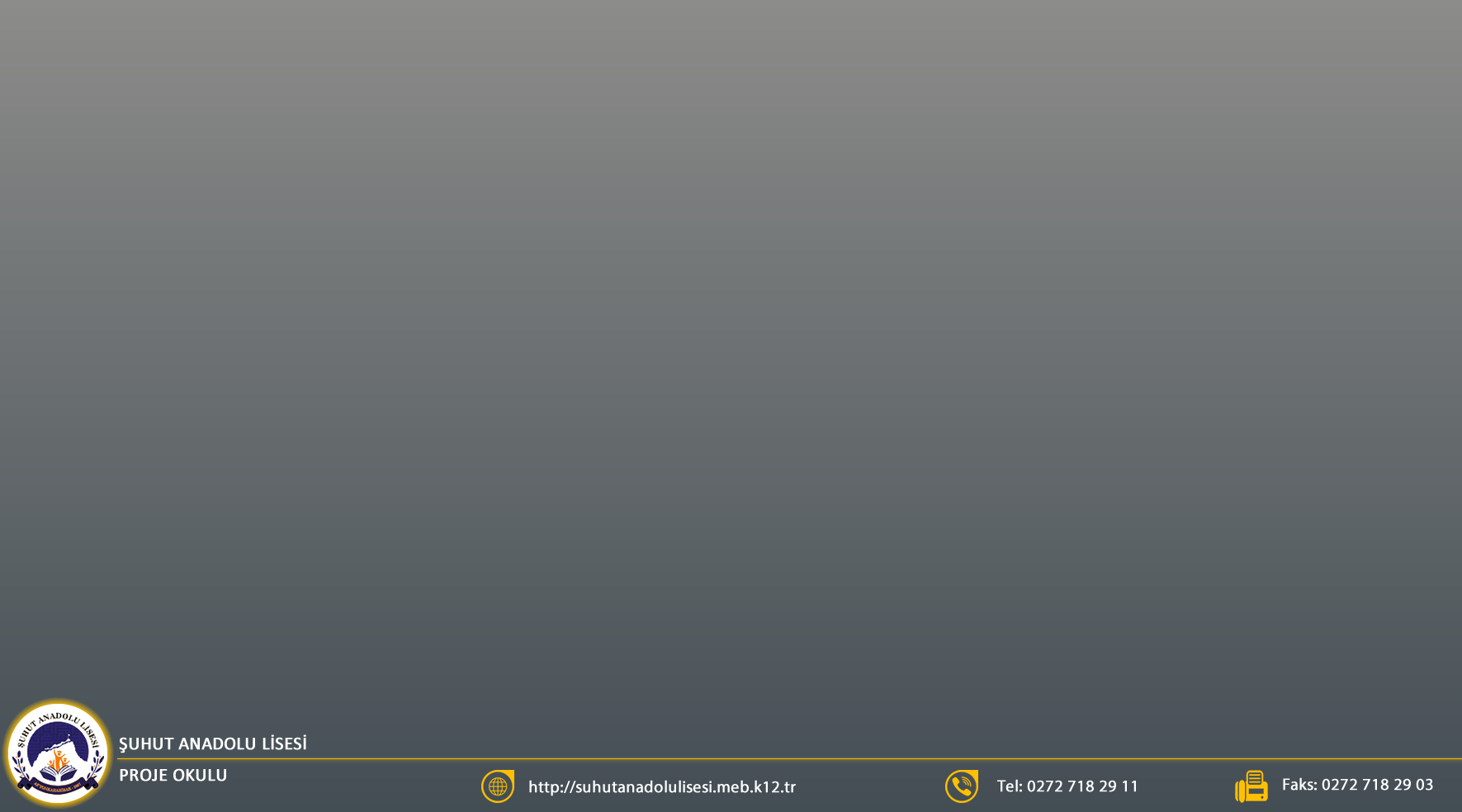 Pansiyon/Spor Salonu/Bahçe
Kurumun Fiziki İmkanları
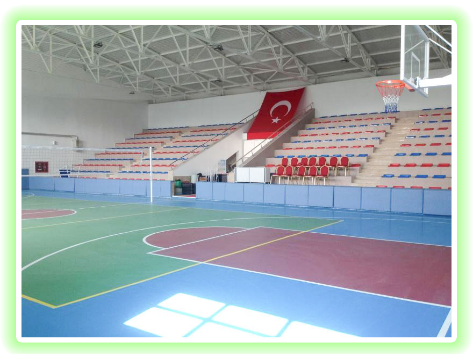 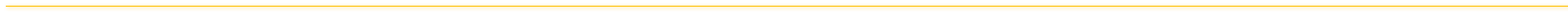 KIZ/ERKEK PANSİYON
KAPALI SPOR SALONU
1 Adet Erkek Lavabo
1 Adet Kız Lavabo
1 Adet Kız Giyinme Odası
1 Adet Erkek Giyinme Odası
2 Adet Malzeme Odası
300 Kişilik Tribün
33 Adet Yatakhane
6 Adet  Etüt  Salonu
2 Adet Belletmen Odası
1 Adet İdareci Odası
1 Adet Yemekhane
16 Adet Duşa kabin
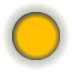 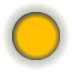 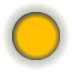 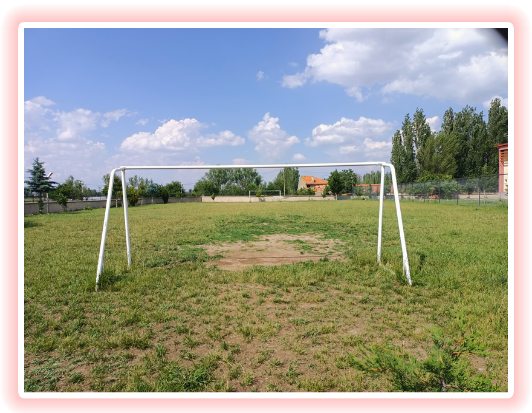 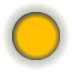 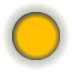 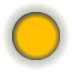 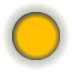 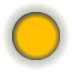 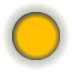 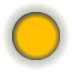 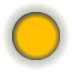 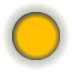 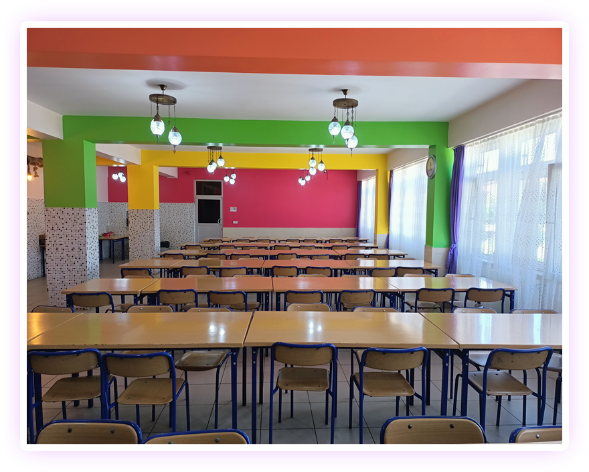 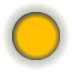 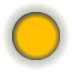 BAHÇE
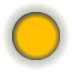 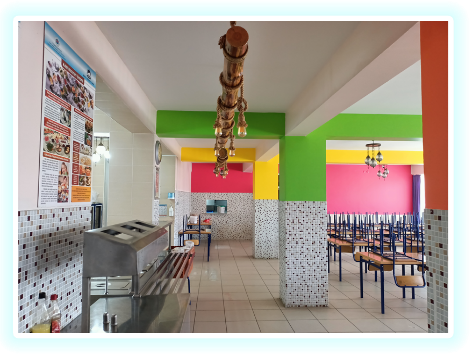 1 Çim saha
1 Basketbol sahası 
1 Voleybol sahası vardır.
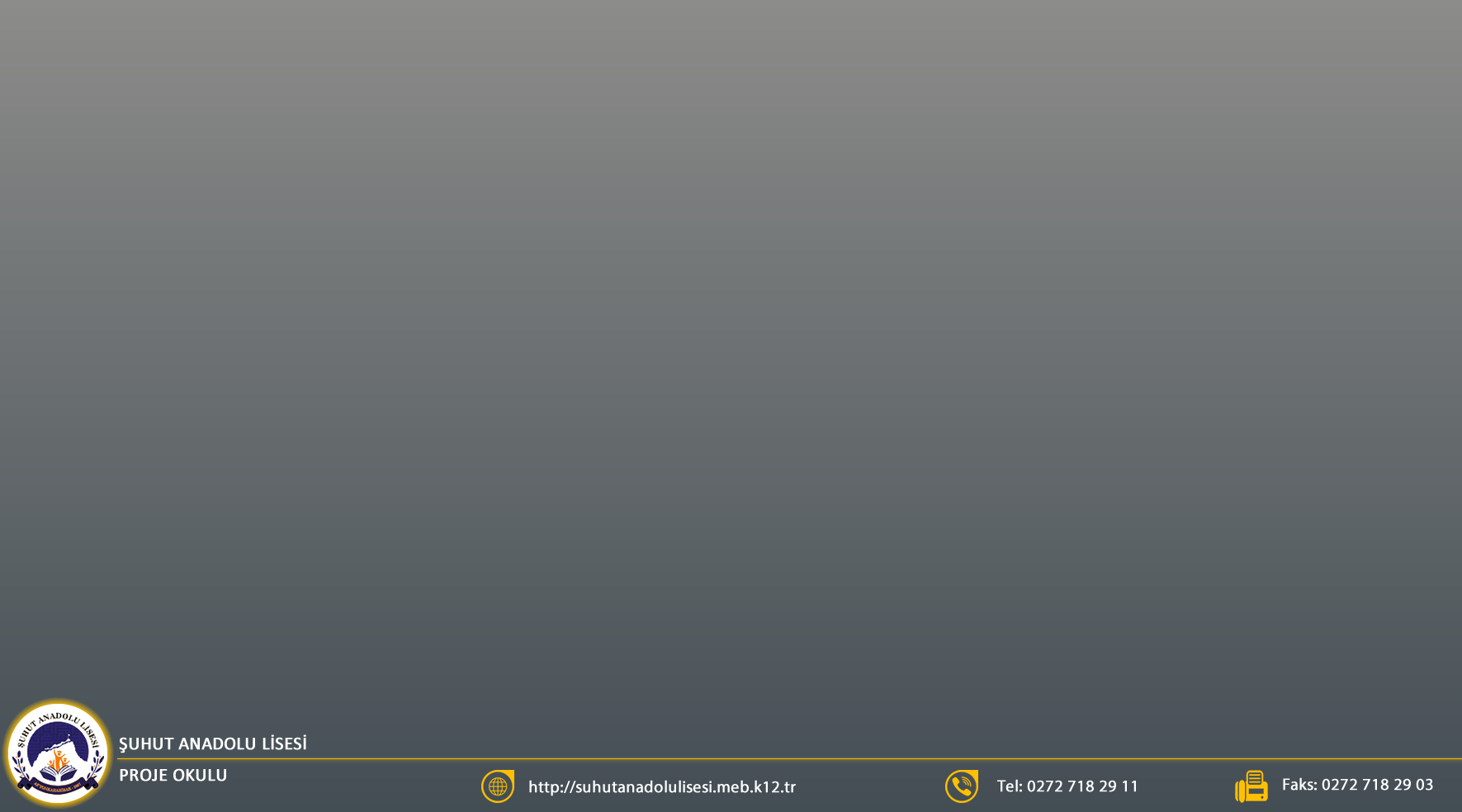 İlkeler
Kurumun İlke ve Değerleri
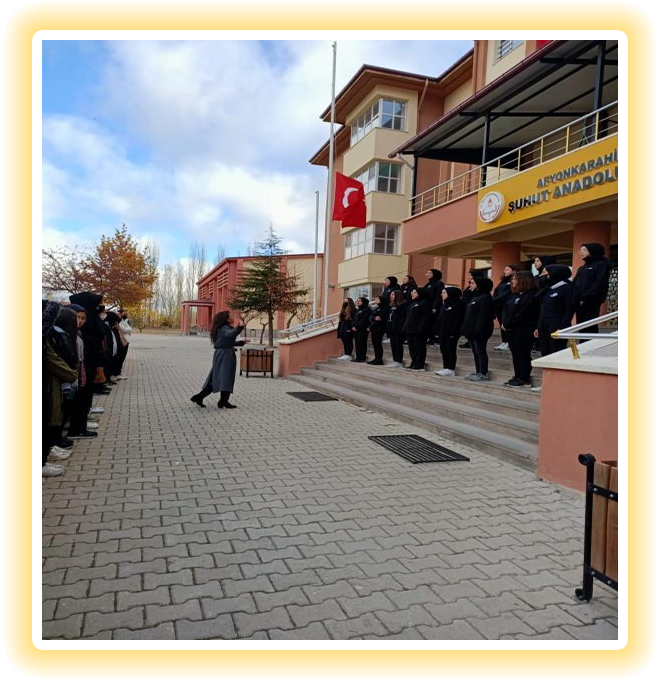 Atatürk İlke ve Devrimlerine bağlılık
Ulusal değerlere bağlılık 
Girişimcilik - Yaratıcılık – Güvenilirlik
Eğitimde Kalite 
Hesap Verebilirlik
Gelişime Açıklık ve İnovasyon
Ekip Çalışması 
Yasalara ve Düzenlemelere Uyum
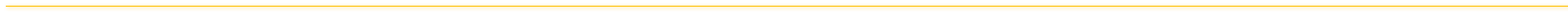 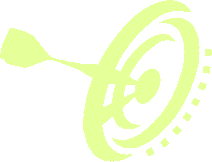 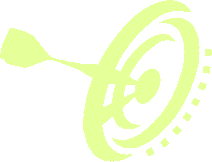 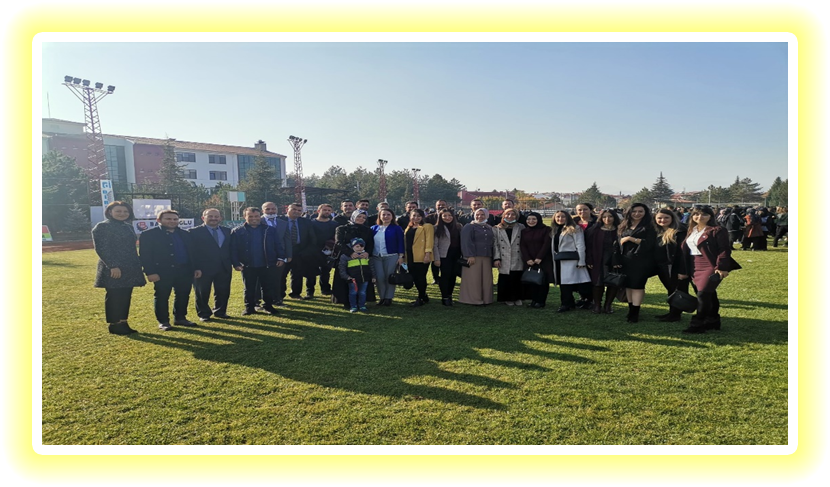 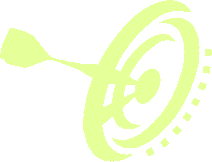 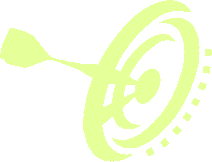 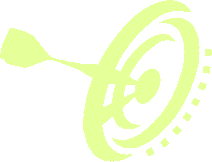 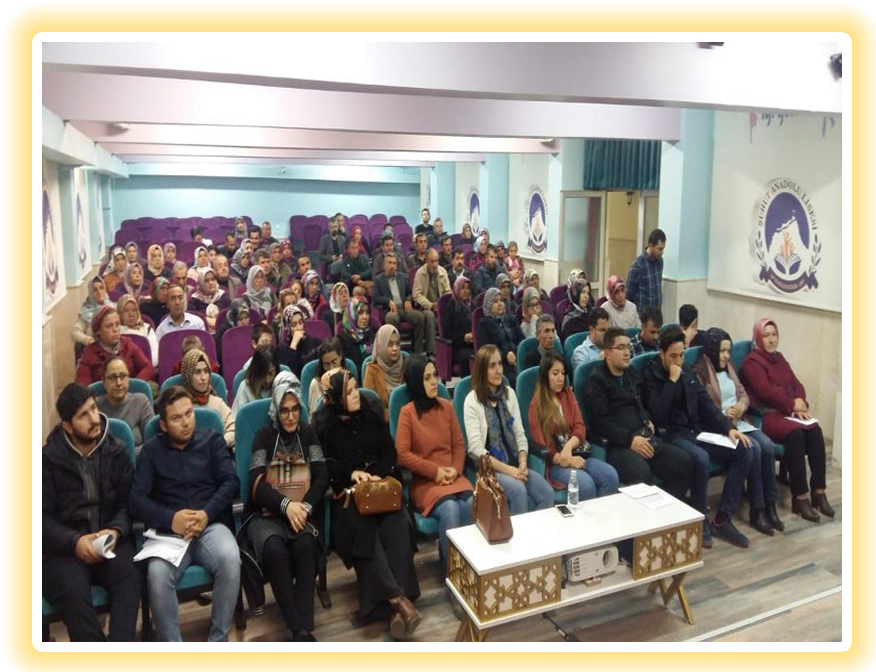 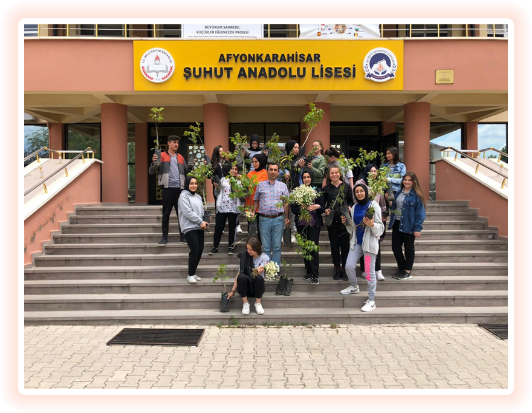 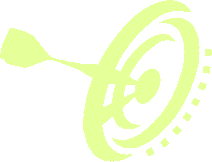 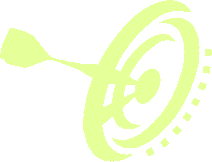 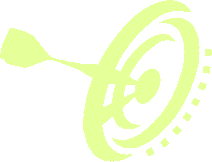 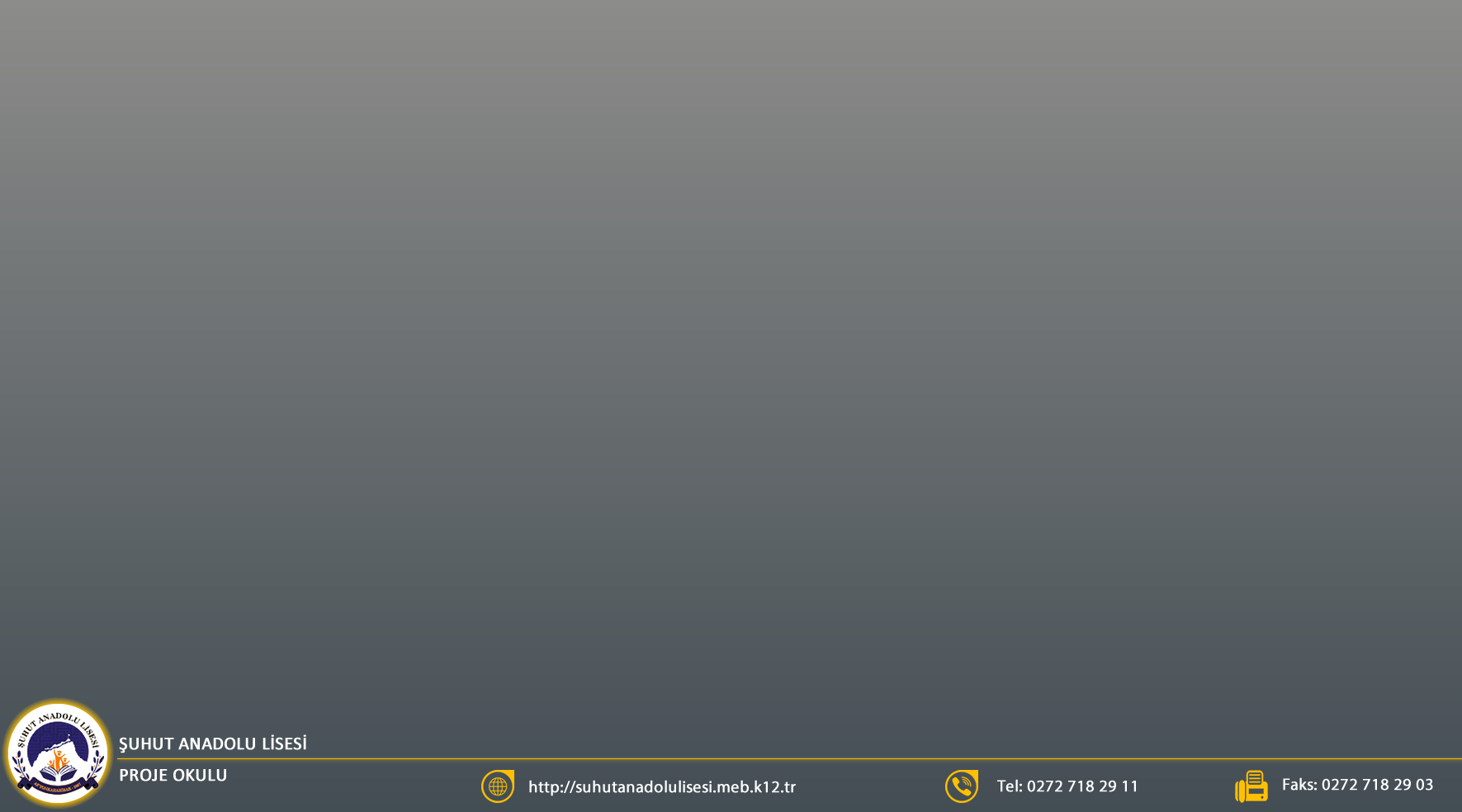 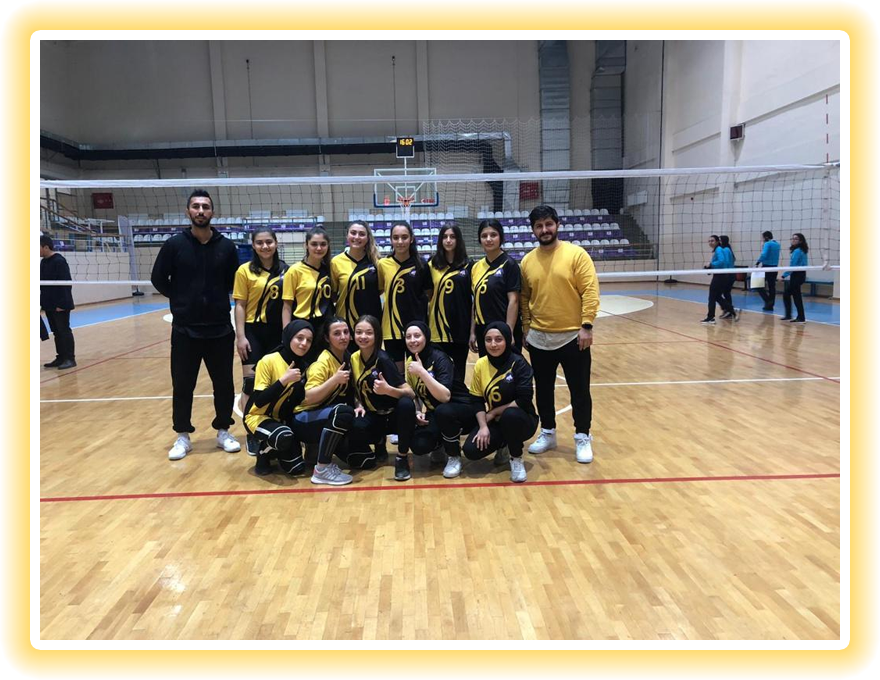 Spor
Kurumun Önemli Başarıları
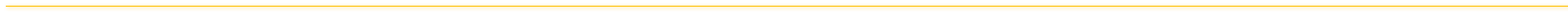 Kız Voleybol Takımı, 
Kız Erkek Bocce Takımı, 
Kız ve Erkek Masa Tenisi Takımı, 
Erkek Futsal Takımı,
Güreş Takımı,
Dart Takımı
Ayrıca farklı branşlarda okul içi 
turnuvalar da düzenlenmektedir.
DART Erkek Takımı ise ilçe Üçüncülüğü
Masa Tenisi turnuvası  İlçe 1.liği ve 2.liği
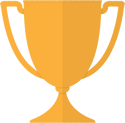 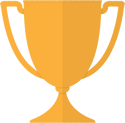 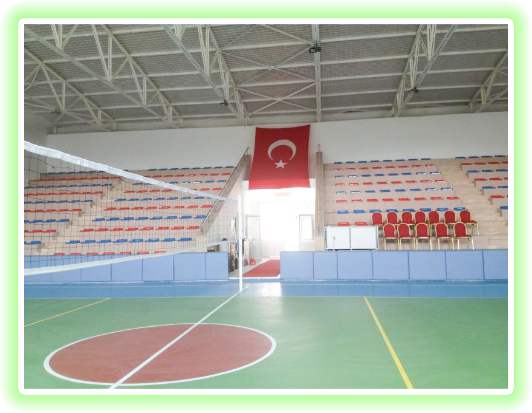 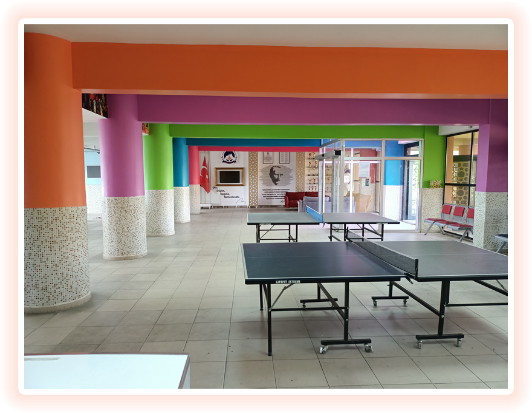 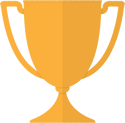 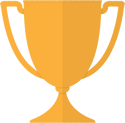 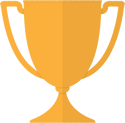 OKULUMUZDAKİ TAKIMLAR
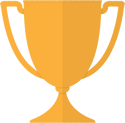 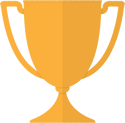 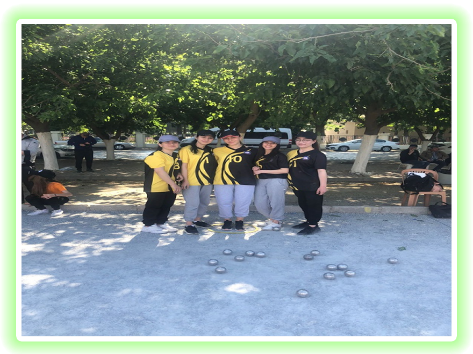 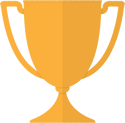 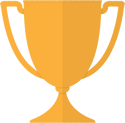 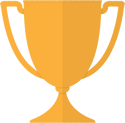 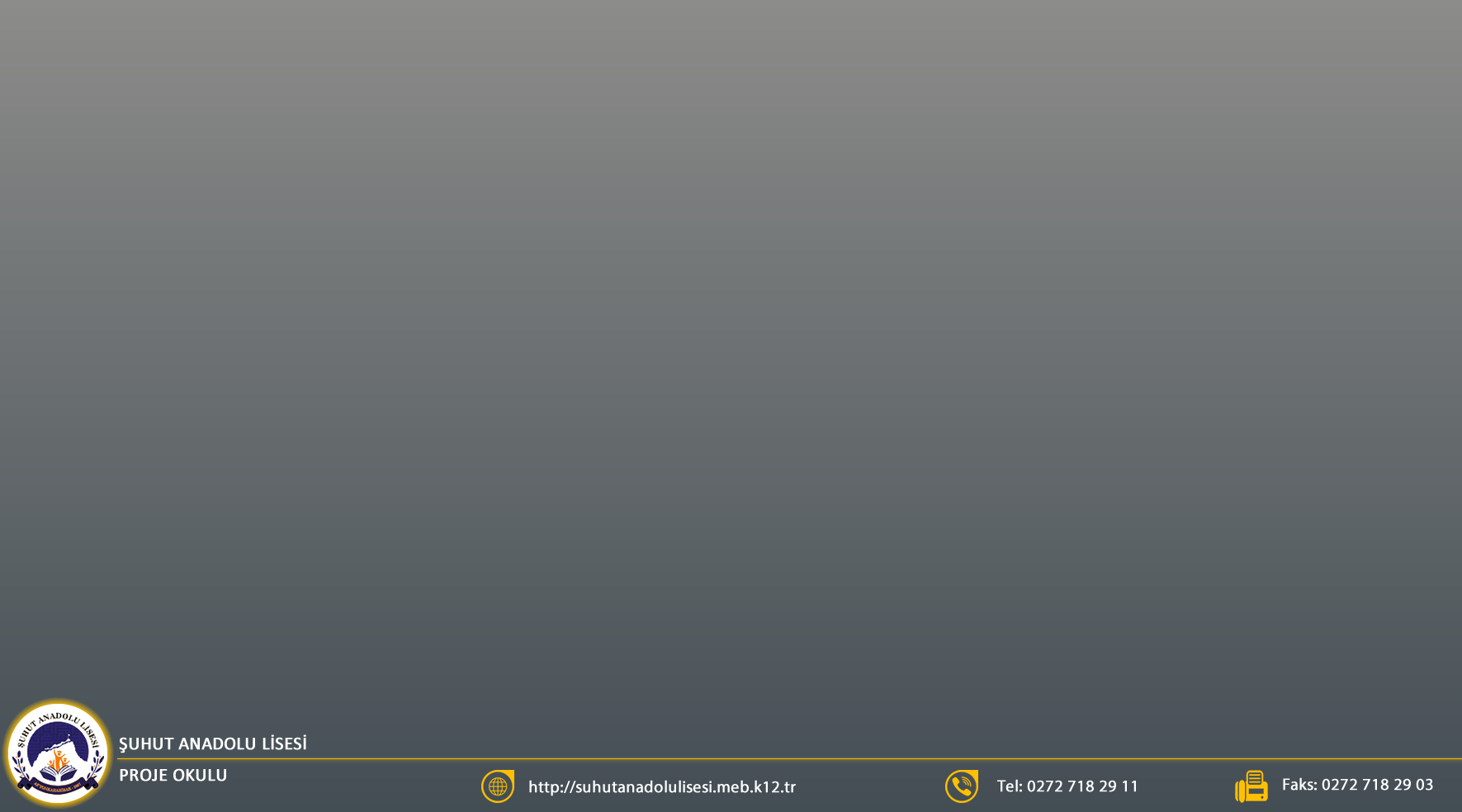 Spor
Kurumun Önemli Başarıları
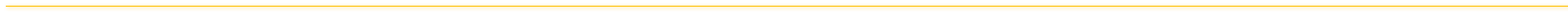 Wushu Sanda Dalında Ege Bölge Birinciliği
Erkek Bocce takımı il Birinciliği
Kız voleybol takımı İl İkinciliği
Masa Tenisi Erkeklerde İlçe Birinciliği
Masa Tenisi Kızlarda  İlçe ikincilik ve üçüncülüğü
Genç Kızlar Voleybol turnuvasında Şuhut İlçe Birinciliği
Bocce Kız A genç Takımı Afyonkarahisar il Birinciliği
Bocce Kız A genç Takımı Ege Birinciliği
DART Kız Takımı  ilçe  İkinciliği
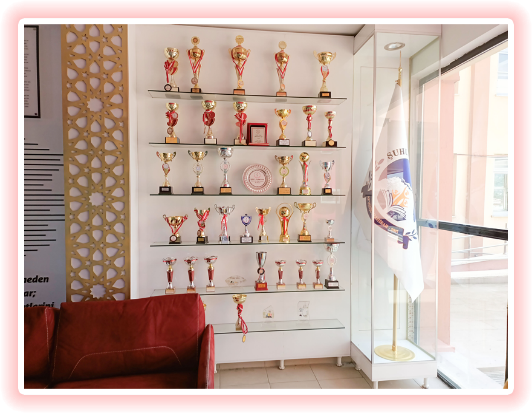 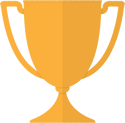 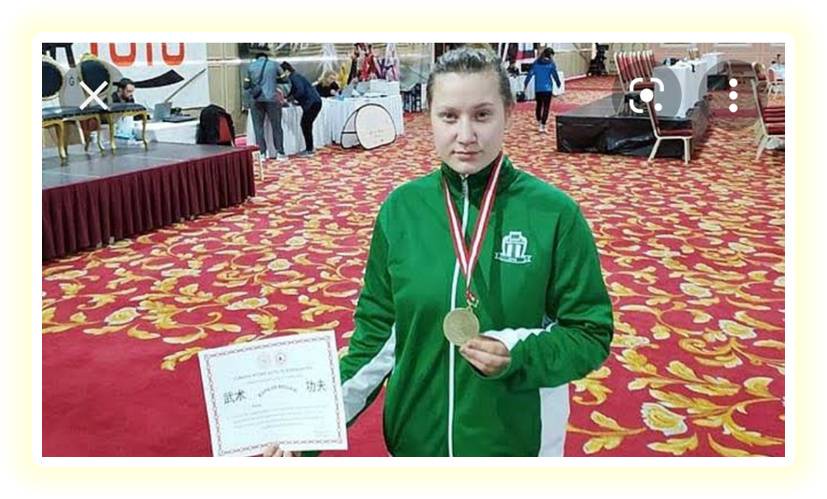 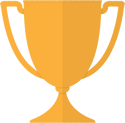 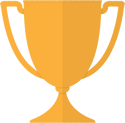 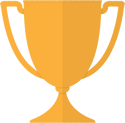 ELDE EDİLEN BAŞARILAR
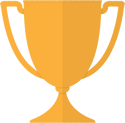 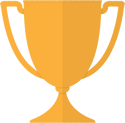 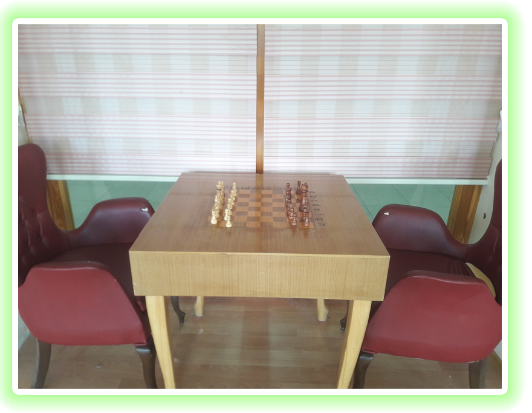 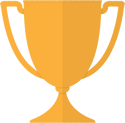 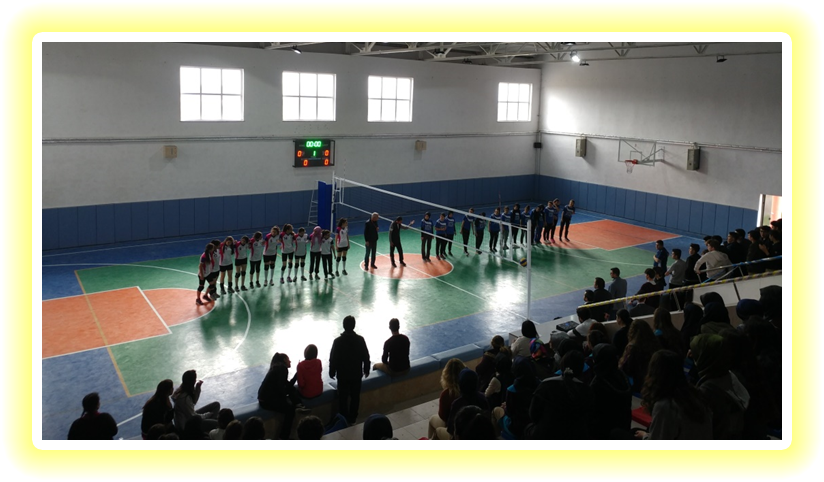 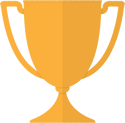 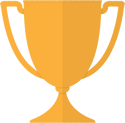 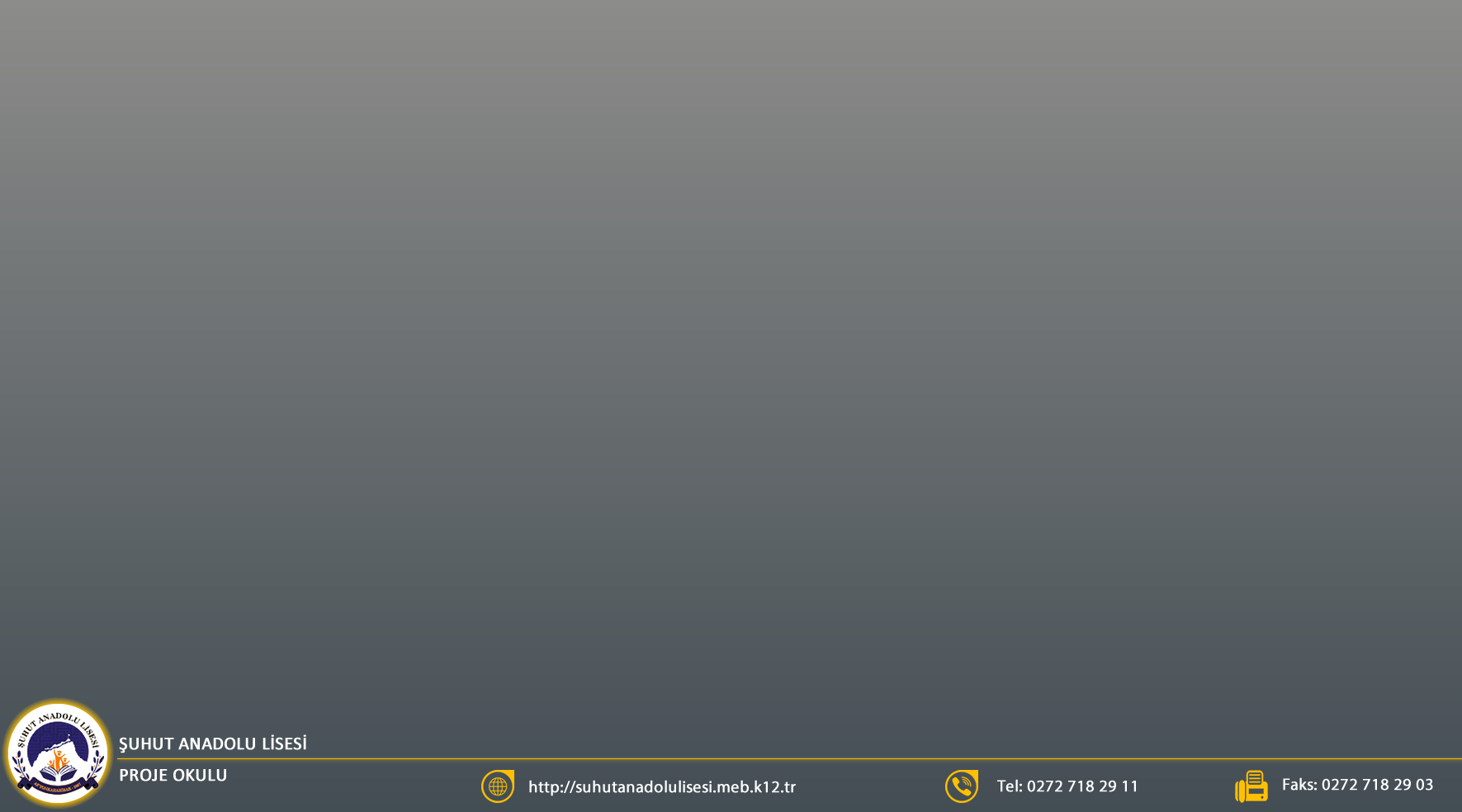 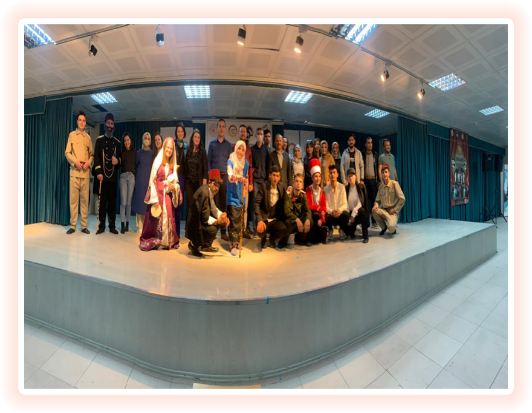 Kurumun Önemli Başarıları
Kültür/Sanat
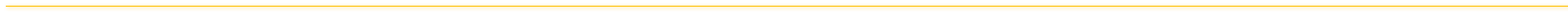 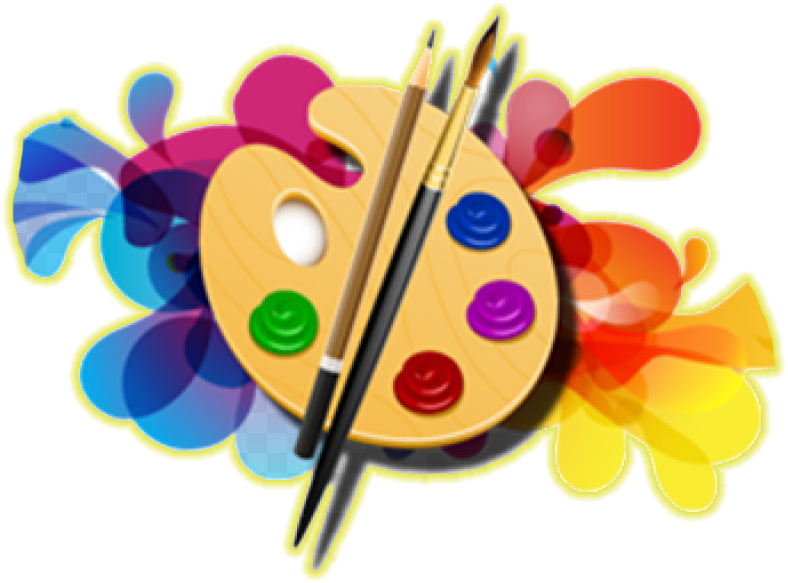 Öğrencilerimiz, müzik, resim, şiir  ve
kompozisyon yazma ve okuma gibi
farklı sanat alanlarında ilçe, il ve ülke çapında
düzenlenen yarışmalara katılmaktadırlar .
Sanatsal faaliyet alanında yine okulumuzda görsel sanatlar egzersizleri vermekteyiz. Öğrencilerimizin yaptıkları çalışmalardan online sergi düzenlemekteyiz.
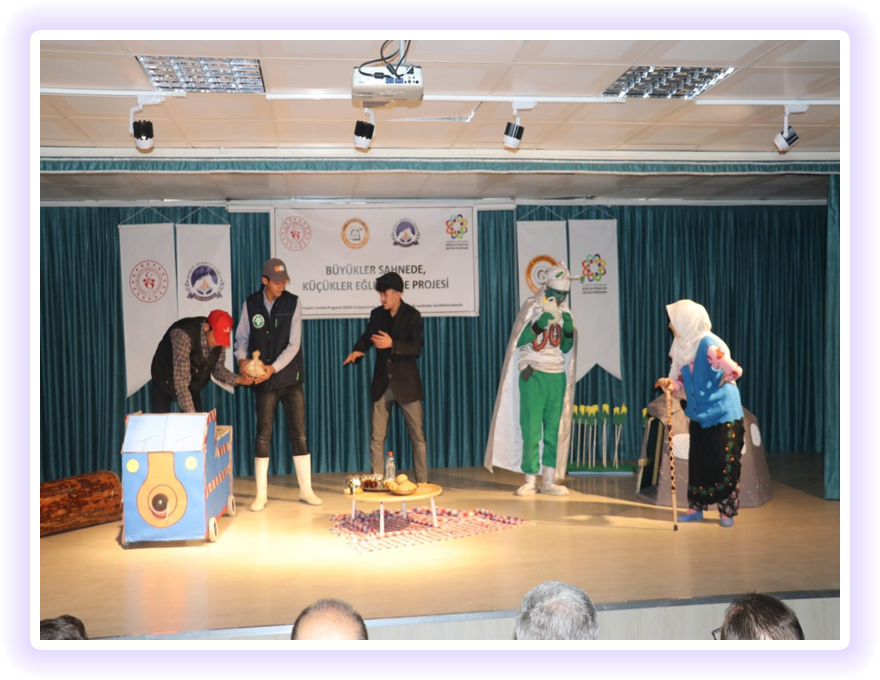 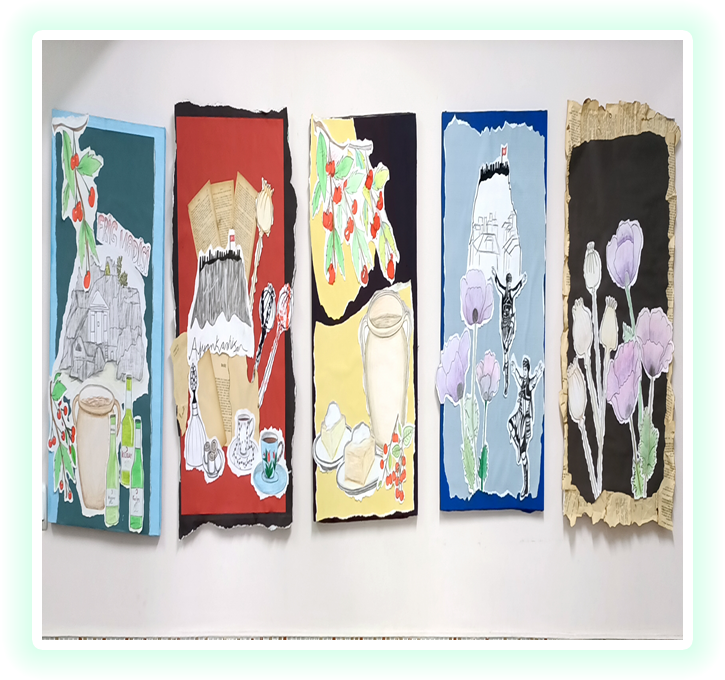 Köy Çocuklarını tiyatro ile uluşturma projesi olarak hazırlanan
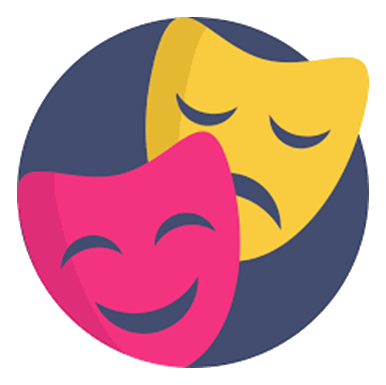 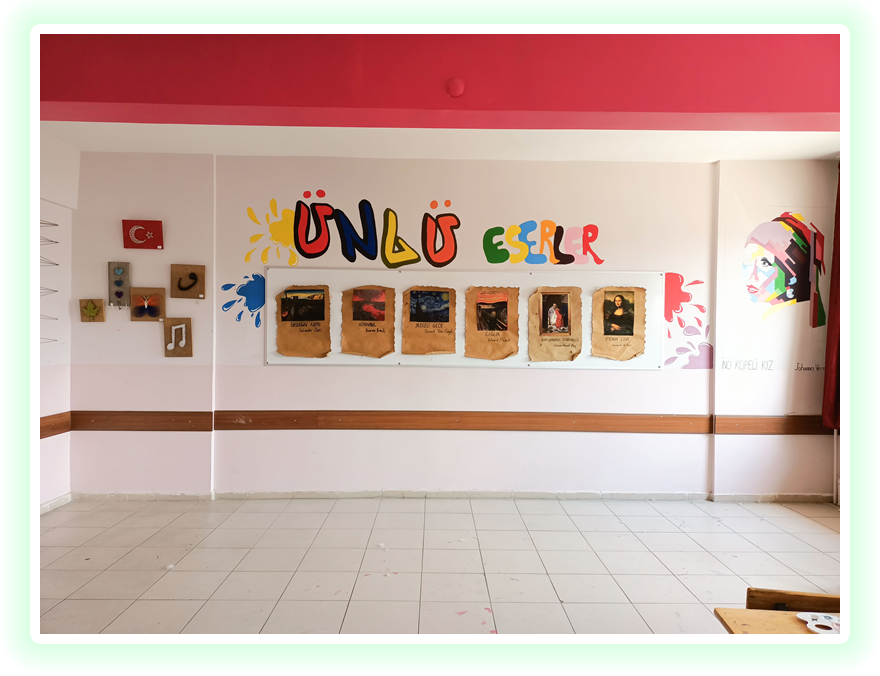 ‘’Büyükler Sahnede Küçükler Eğlencede’’ 
  isimli tiyatro etkinliği yürütülmektedir.
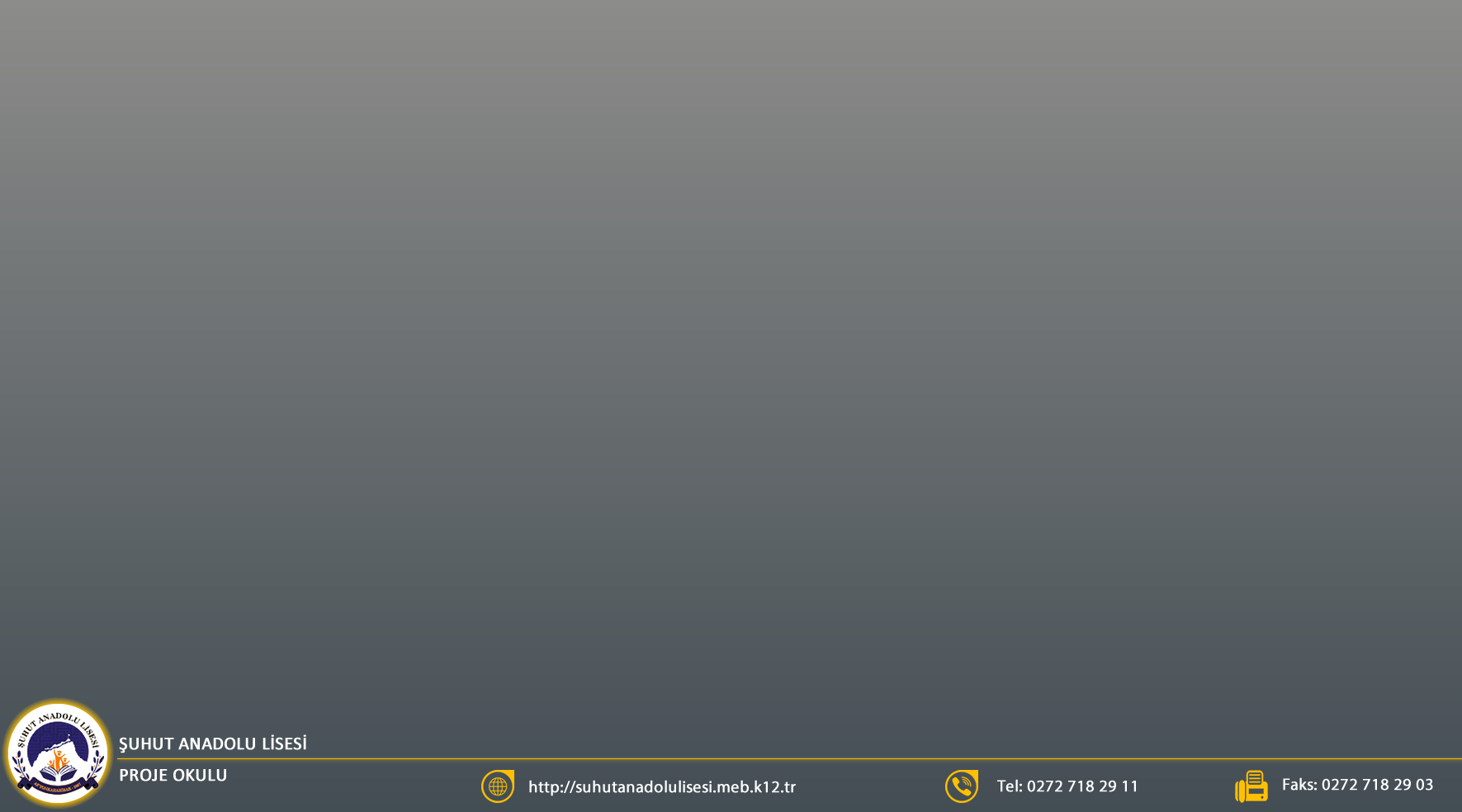 Kurumun Önemli Başarıları
Kültür/Sanat
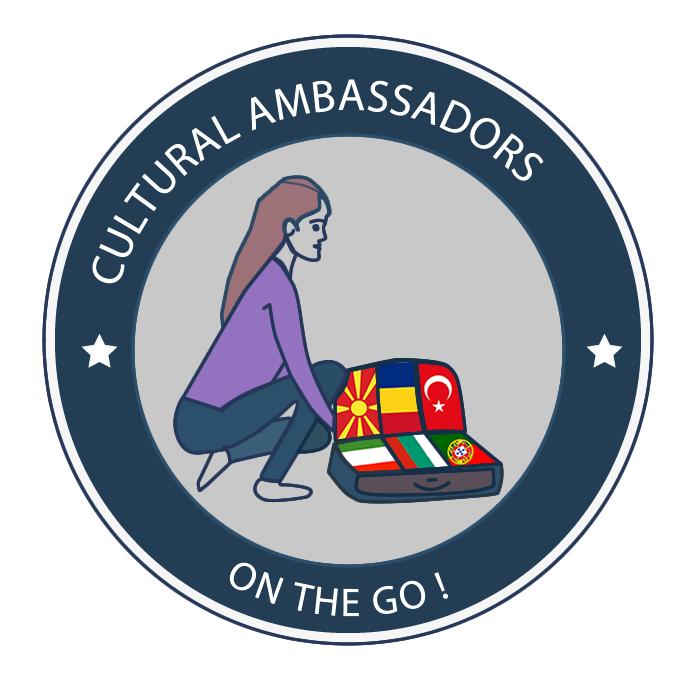 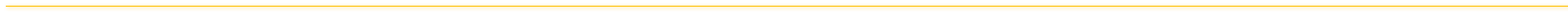 KÜLTÜR ELÇİLERİ İŞ BAŞINDA !
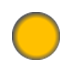 (Cultural ambassadors on the go )
K-229 PROJESİ projeside yürütülmektedir.
Projedeki amaç; beş farklı ülkeye gidilerek
Oradaki öğrenciler ile kültürel etkileşime girmek ve kendi kültürümüzü farklı ülkelere tanıtmak.
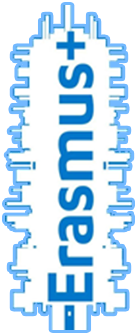 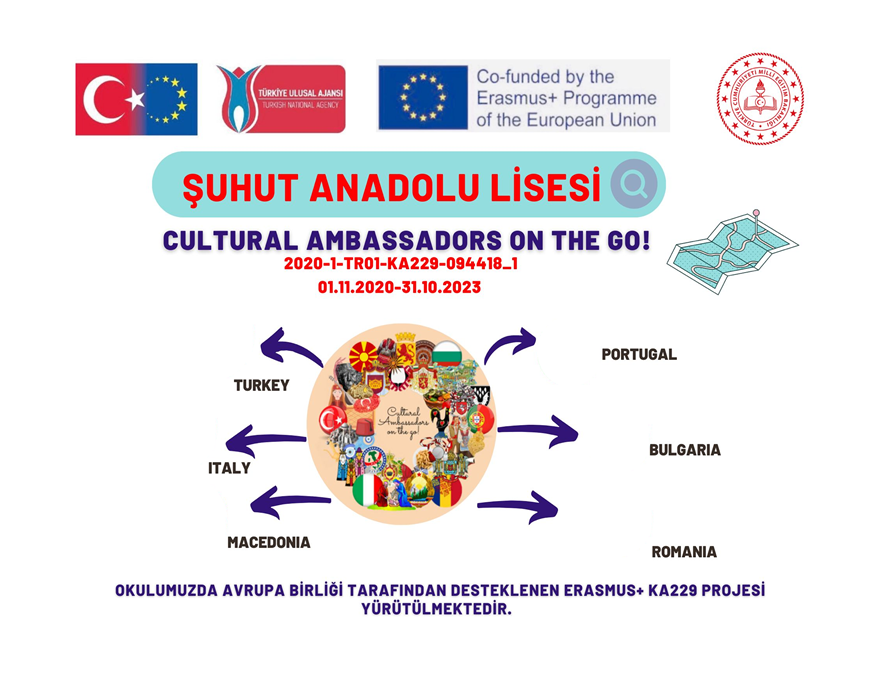 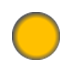 DEĞERLİ ARKADAŞIM (MY DEAR FRIEND)
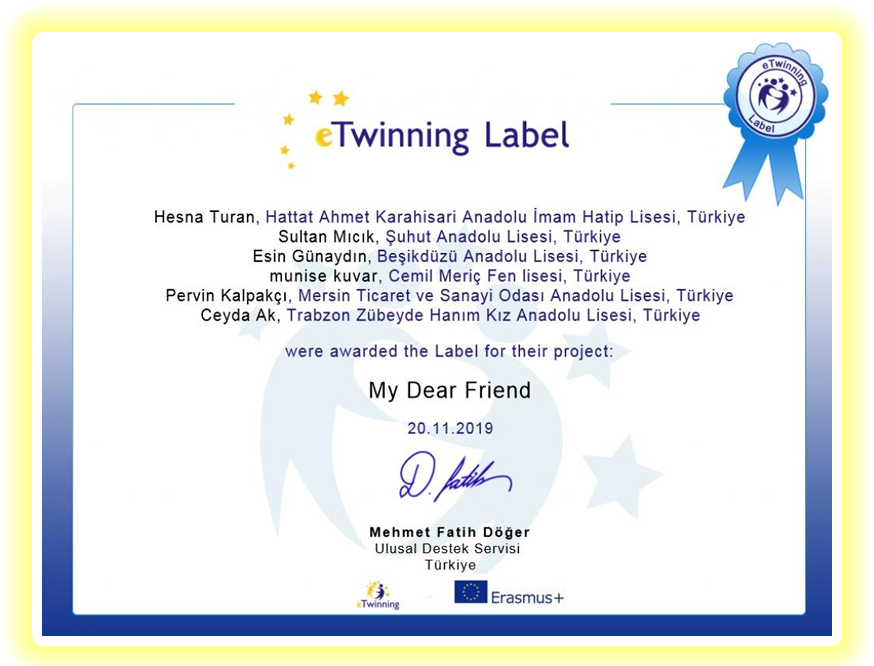 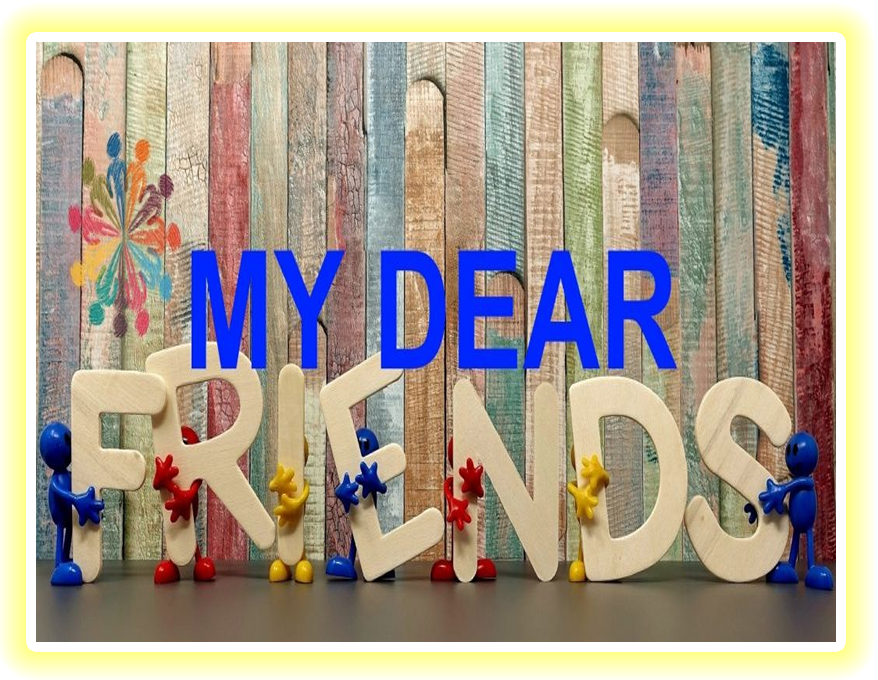 Proje konusu, seçilmiş öğrencilerin başka illerdeki lise öğrencileriyle İngilizce dilinde mektuplaşarak yabancı dil gelişimlerine olumlu katkı sağlamaktır.
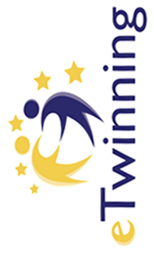 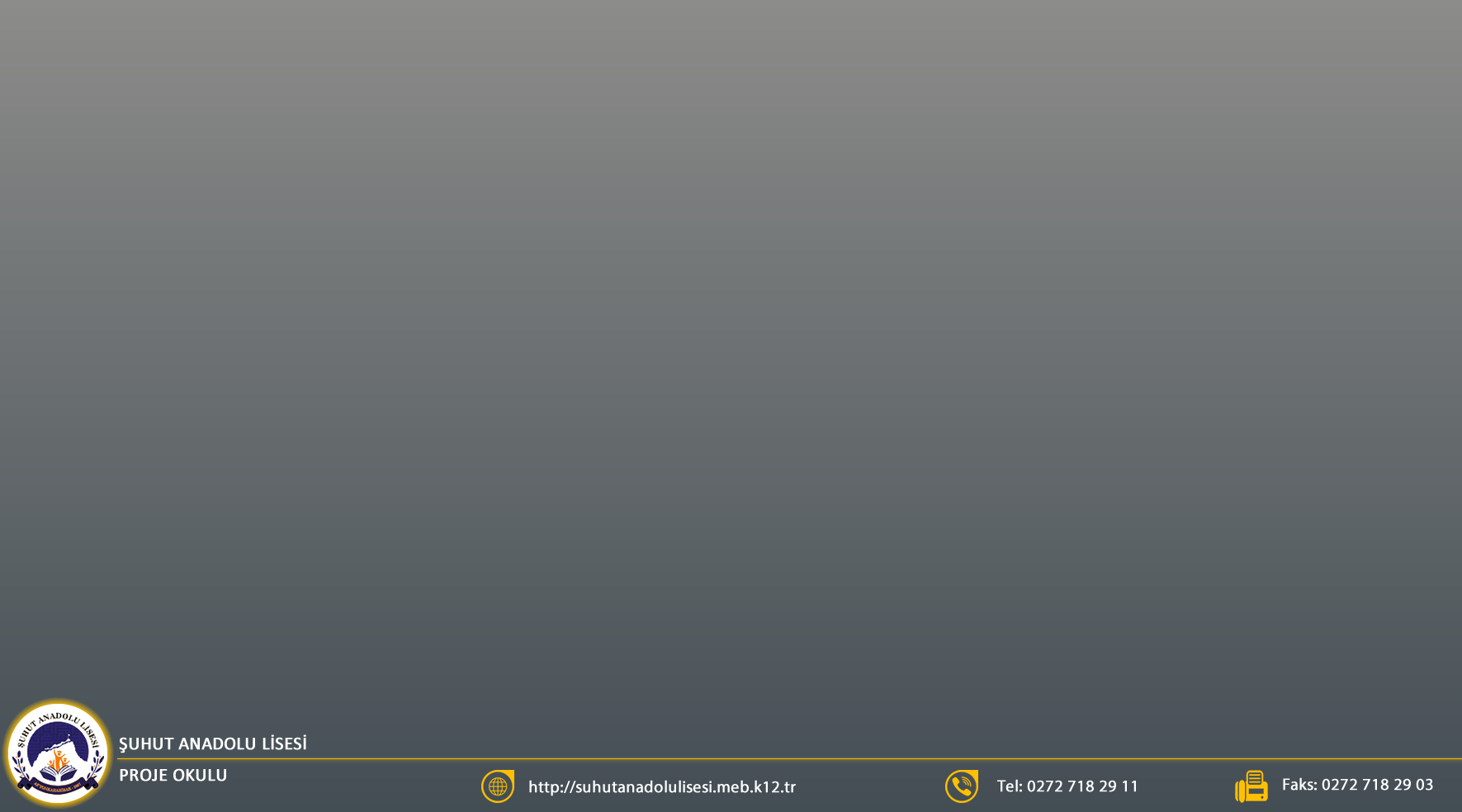 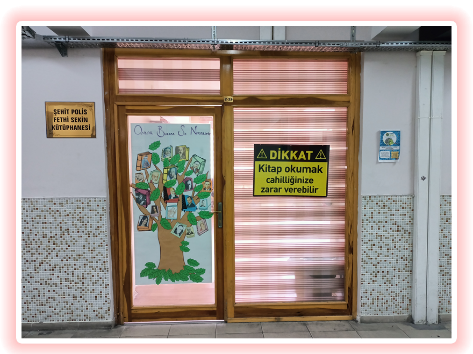 Kurumun Önemli Başarıları
Yüksek Öğrenim
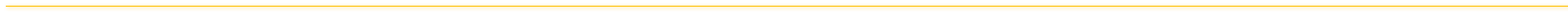 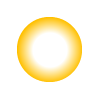 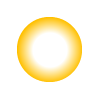 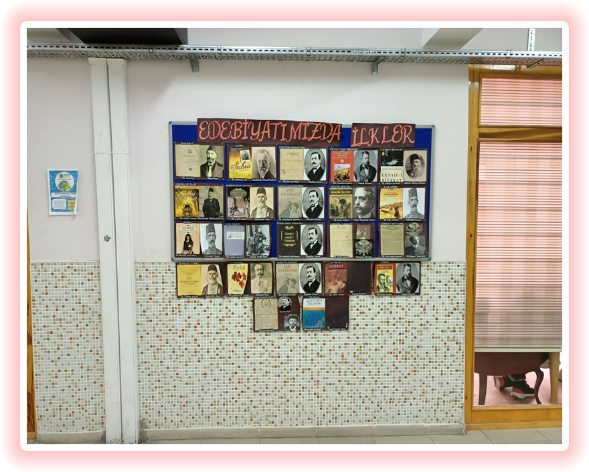 YKS ( TYT–AYT ) BAŞARILARIMIZ
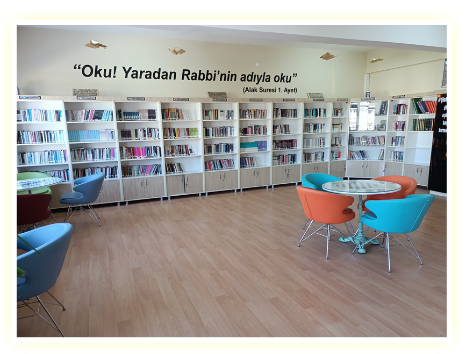 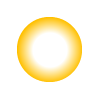 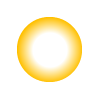 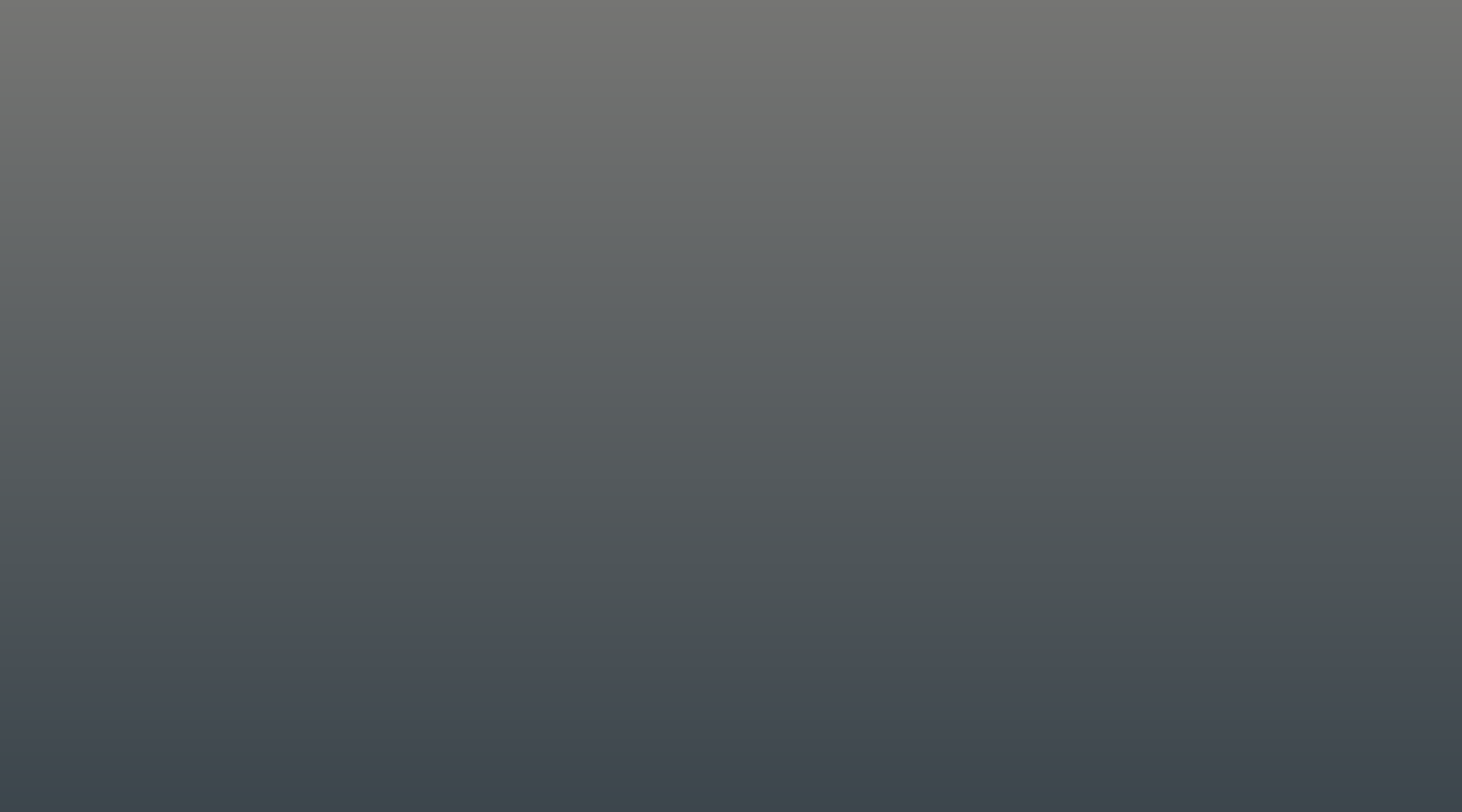 TEŞEKKÜR EDERİZ